Про особливості роботи в 1-х класах в умовах Нової української школи
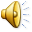 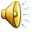 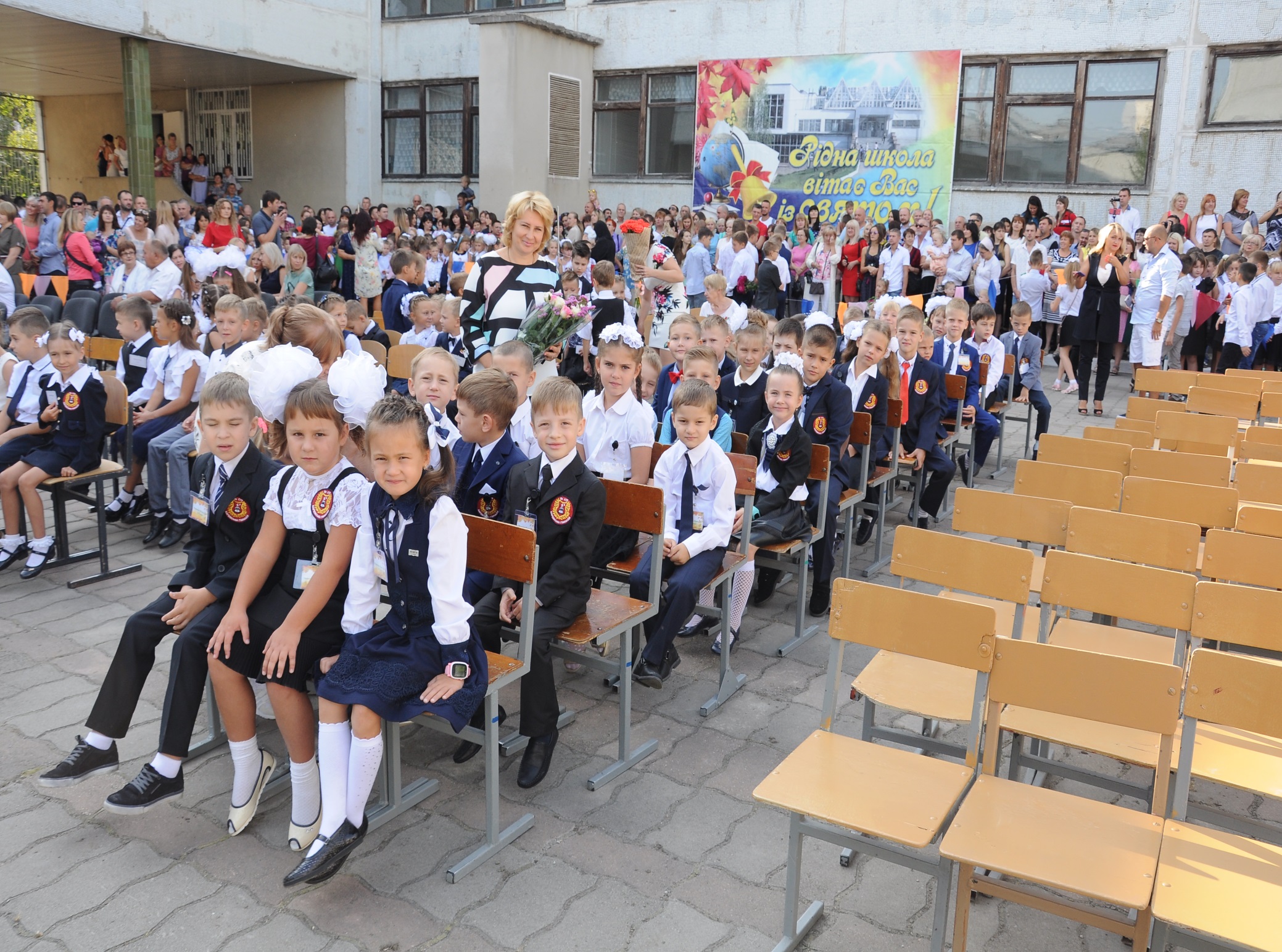 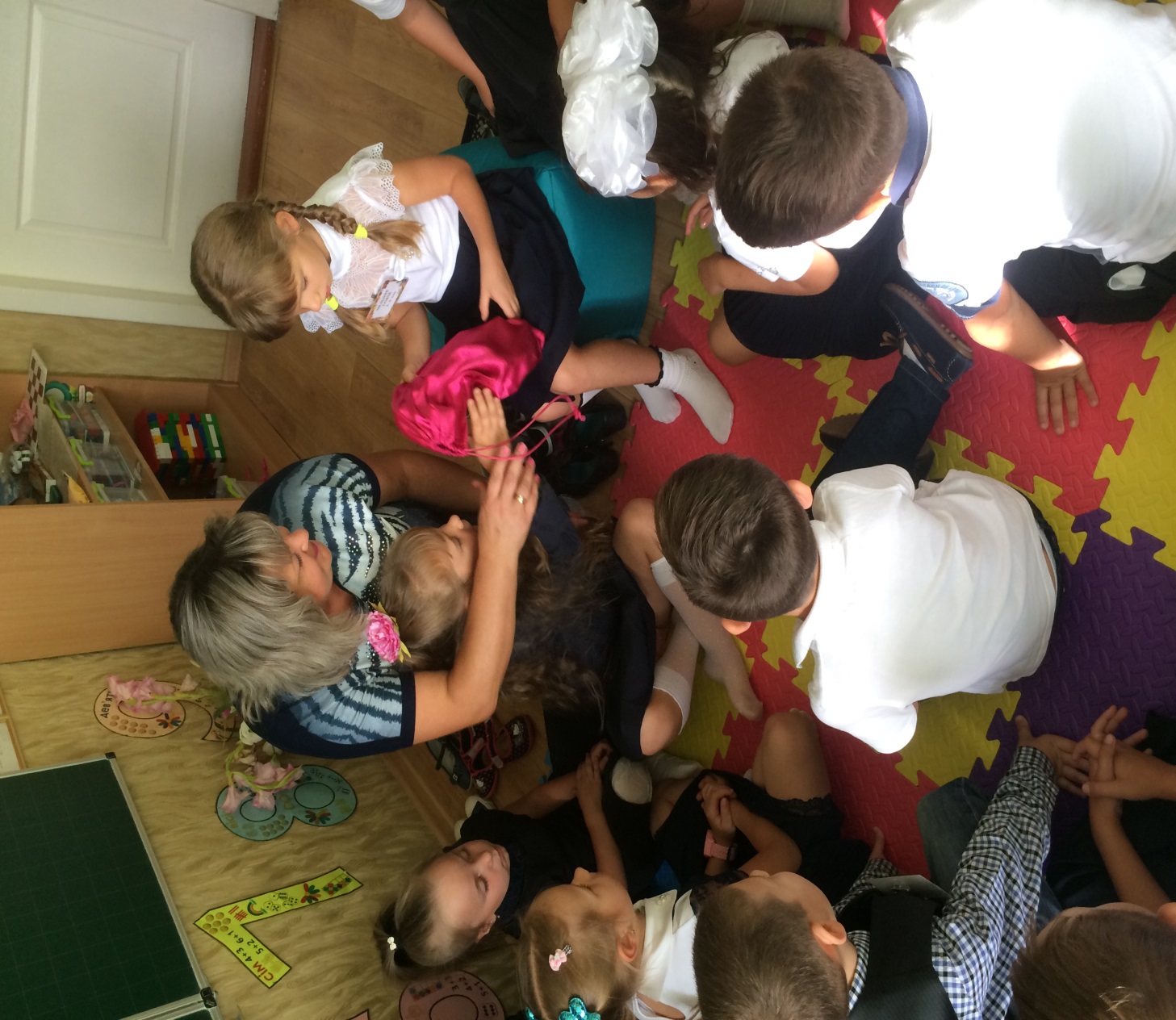 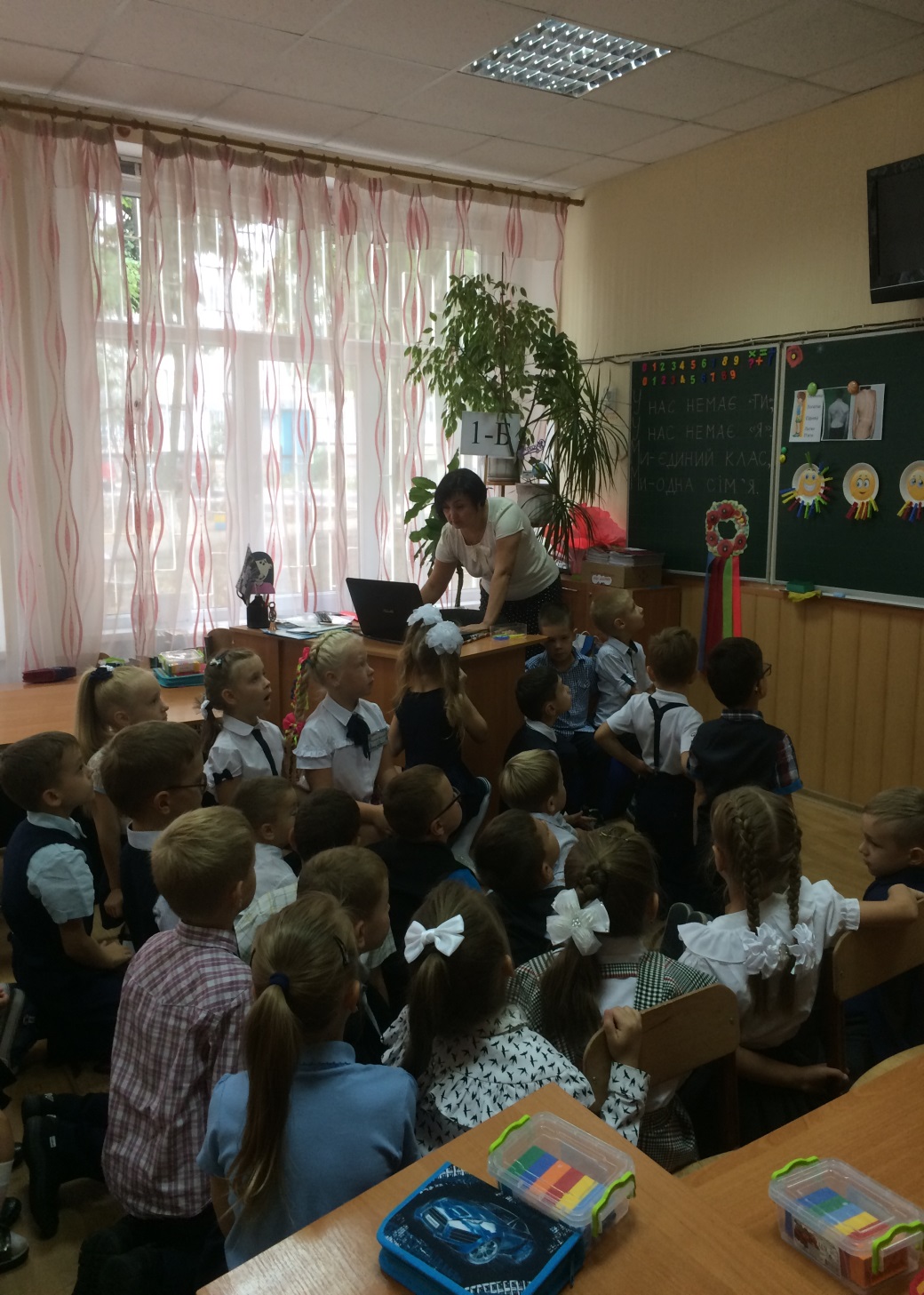 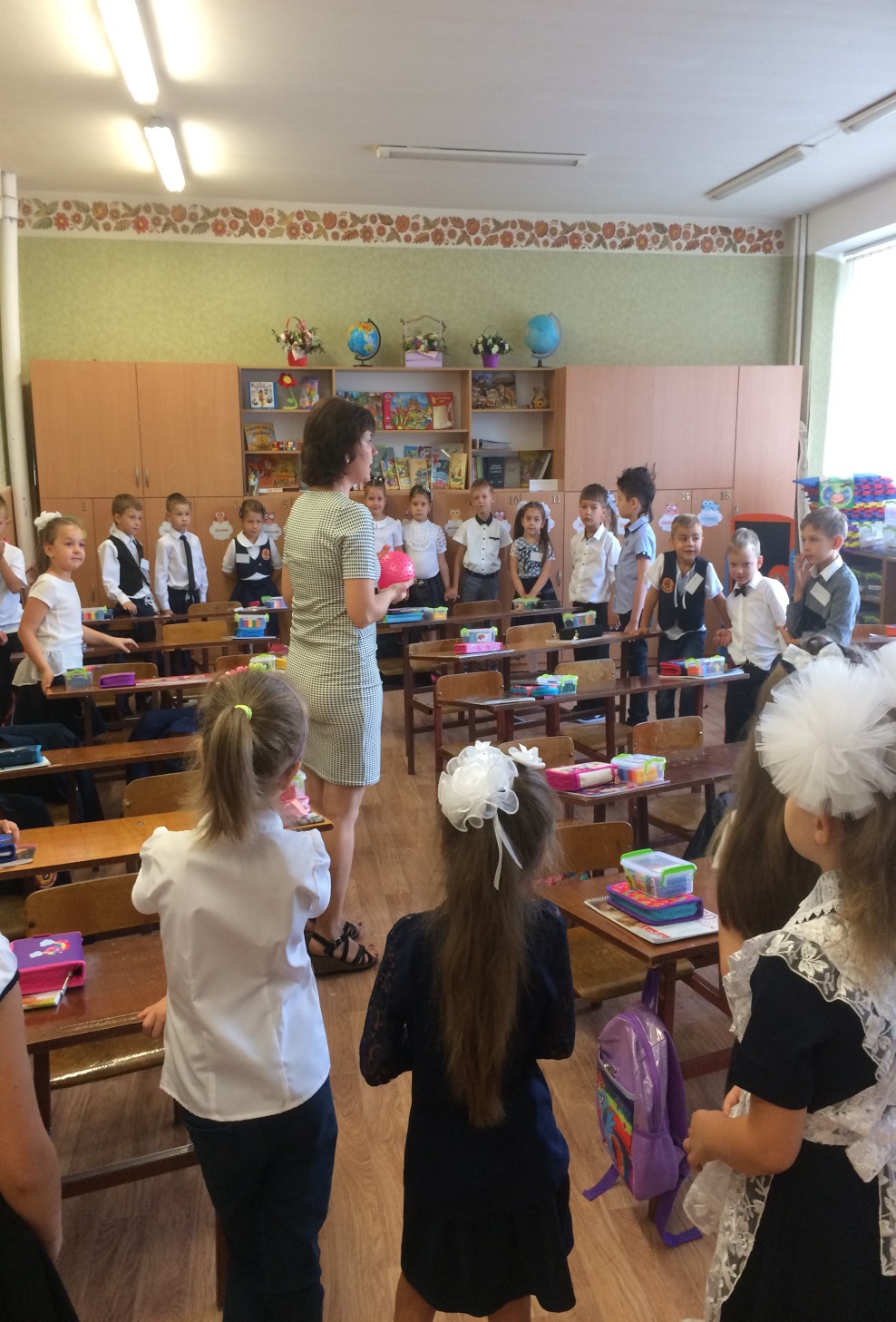 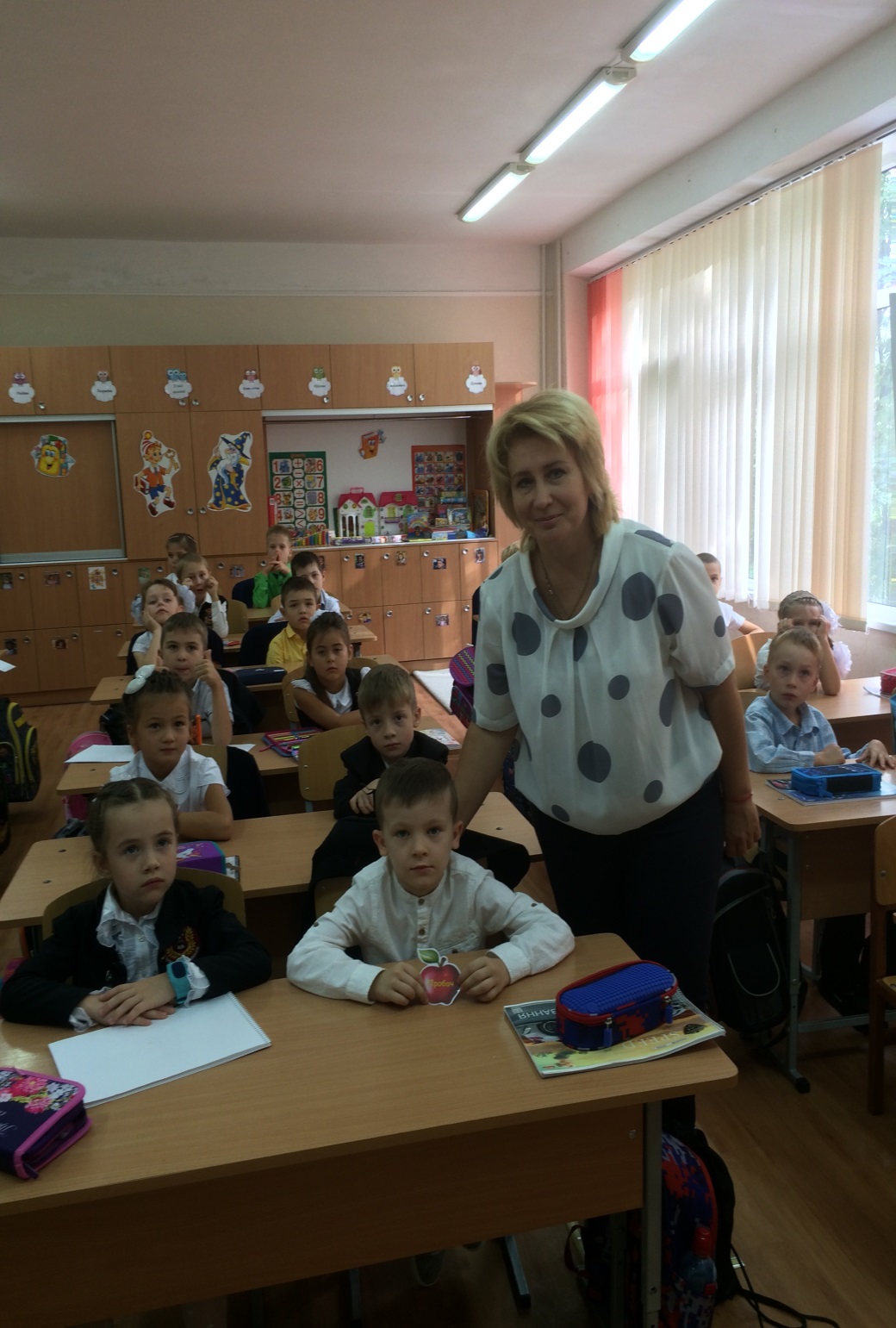 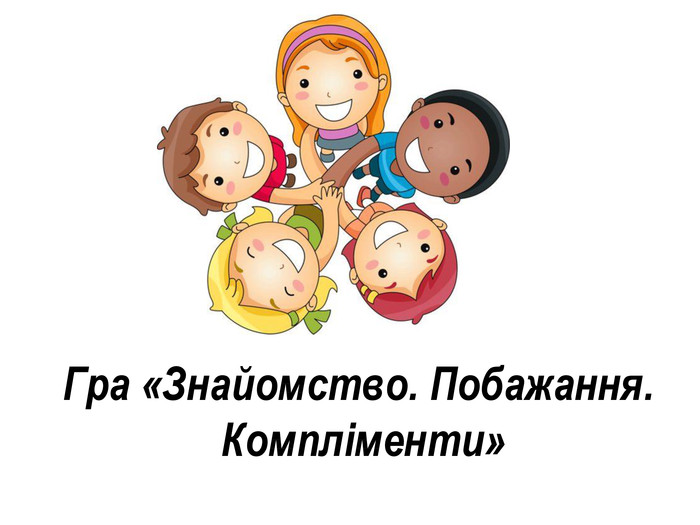 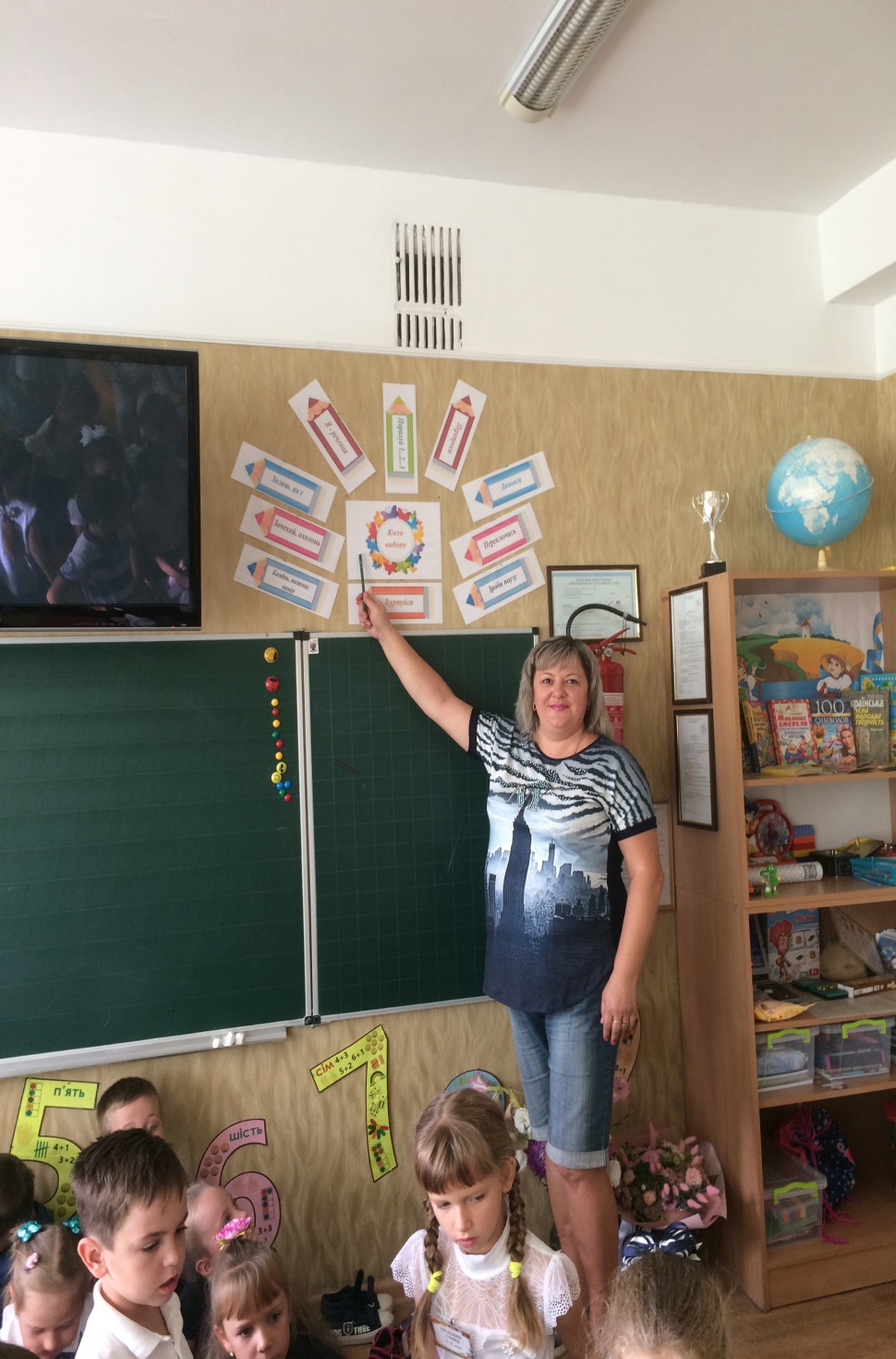 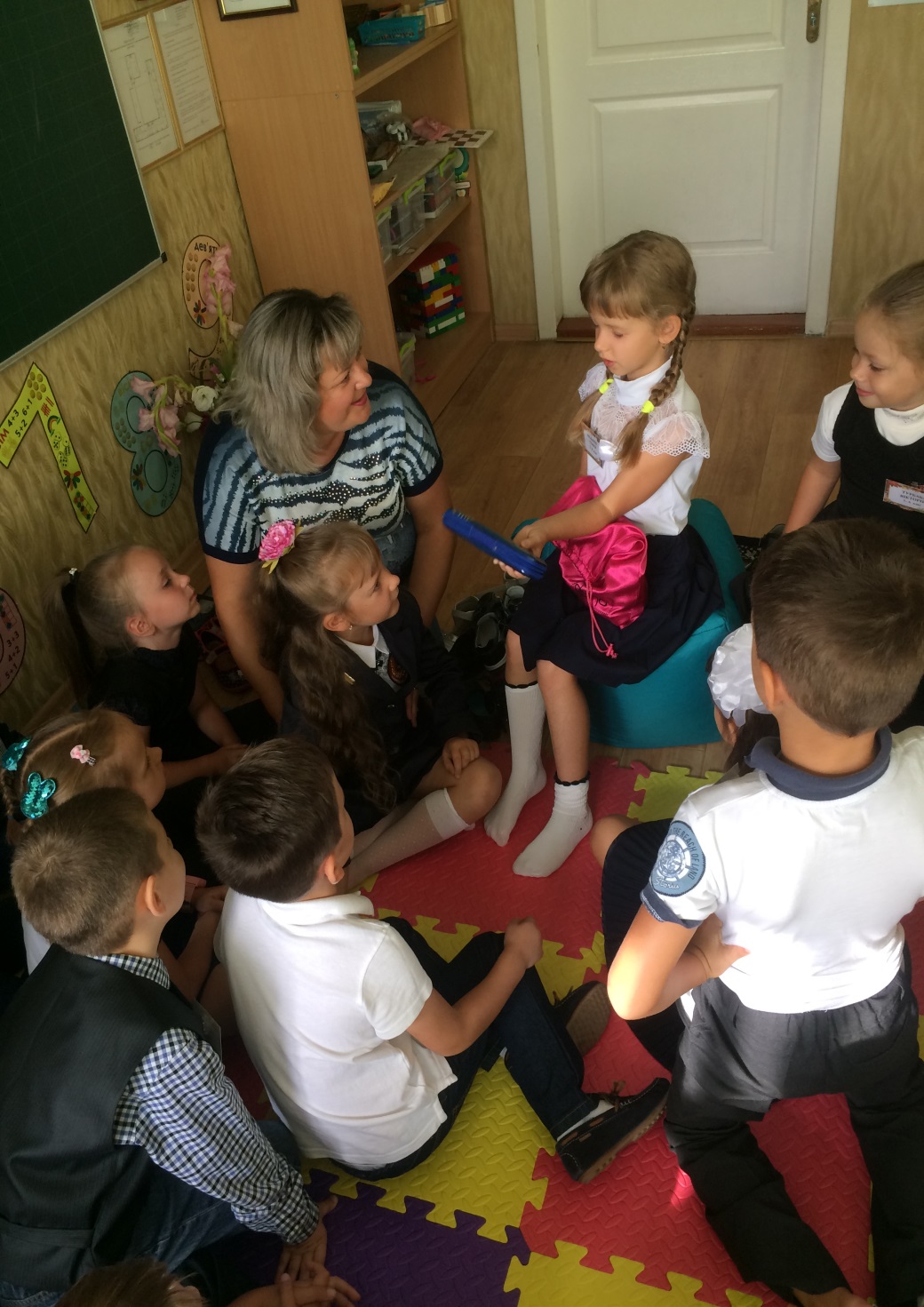 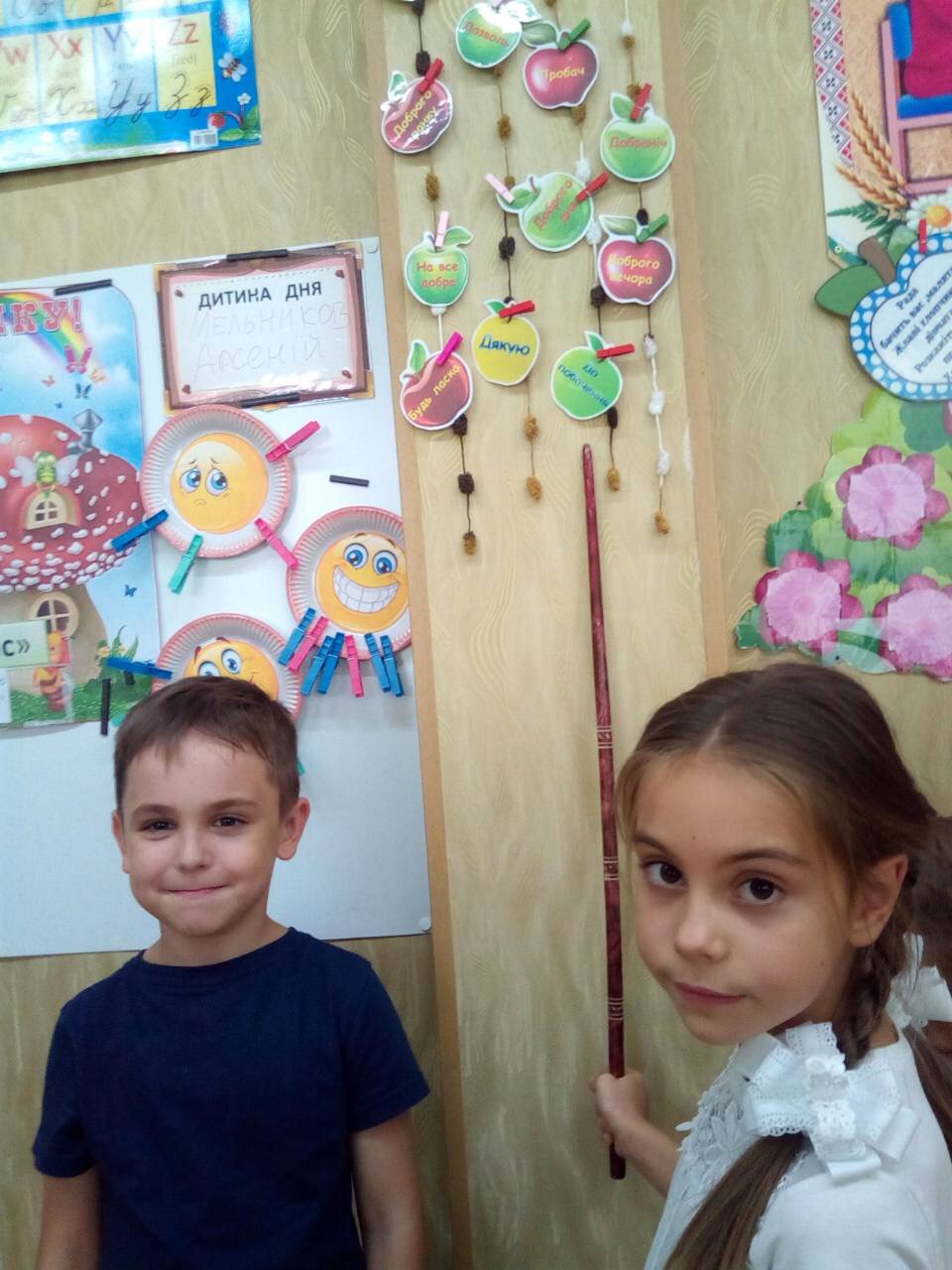 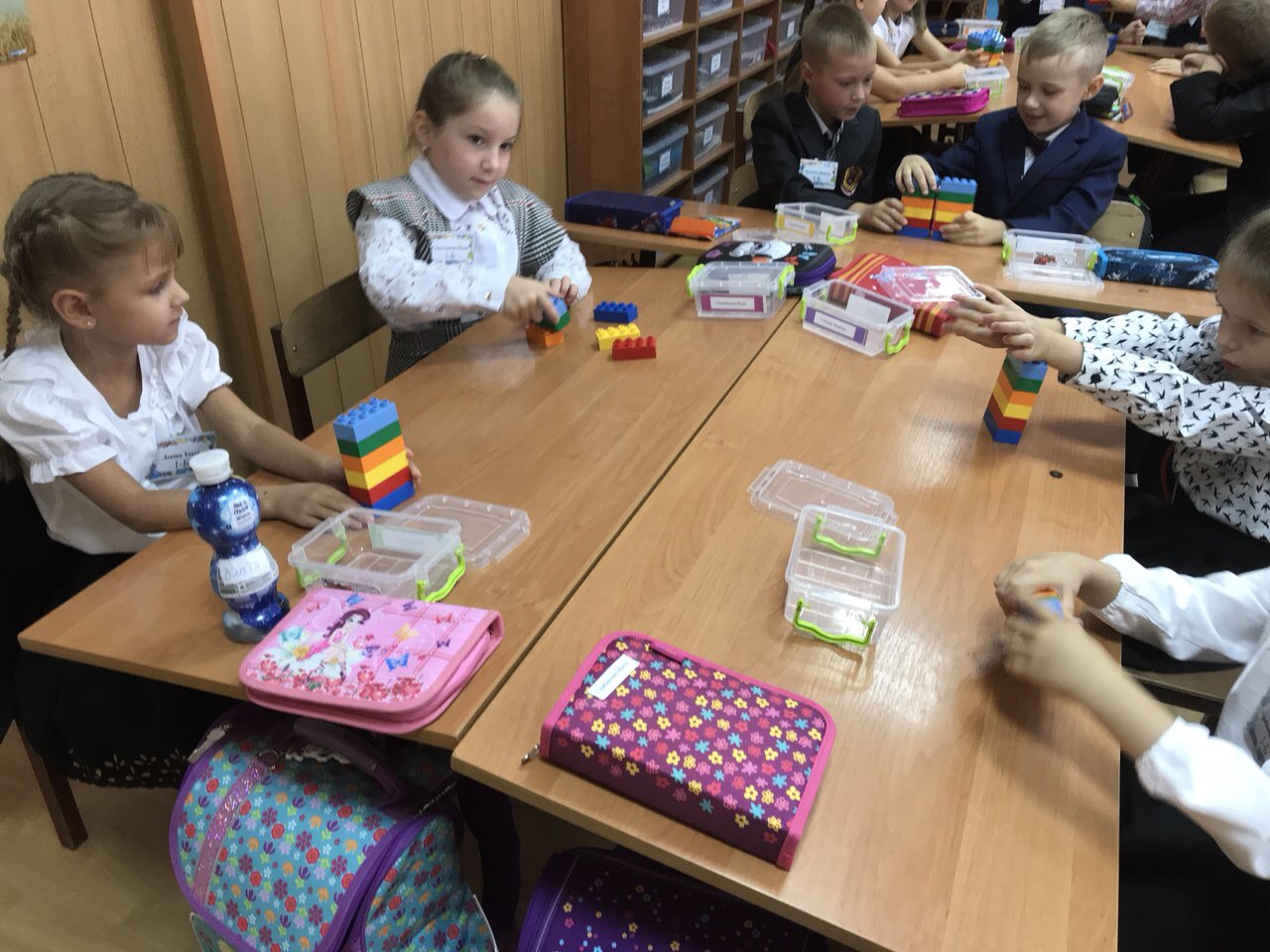 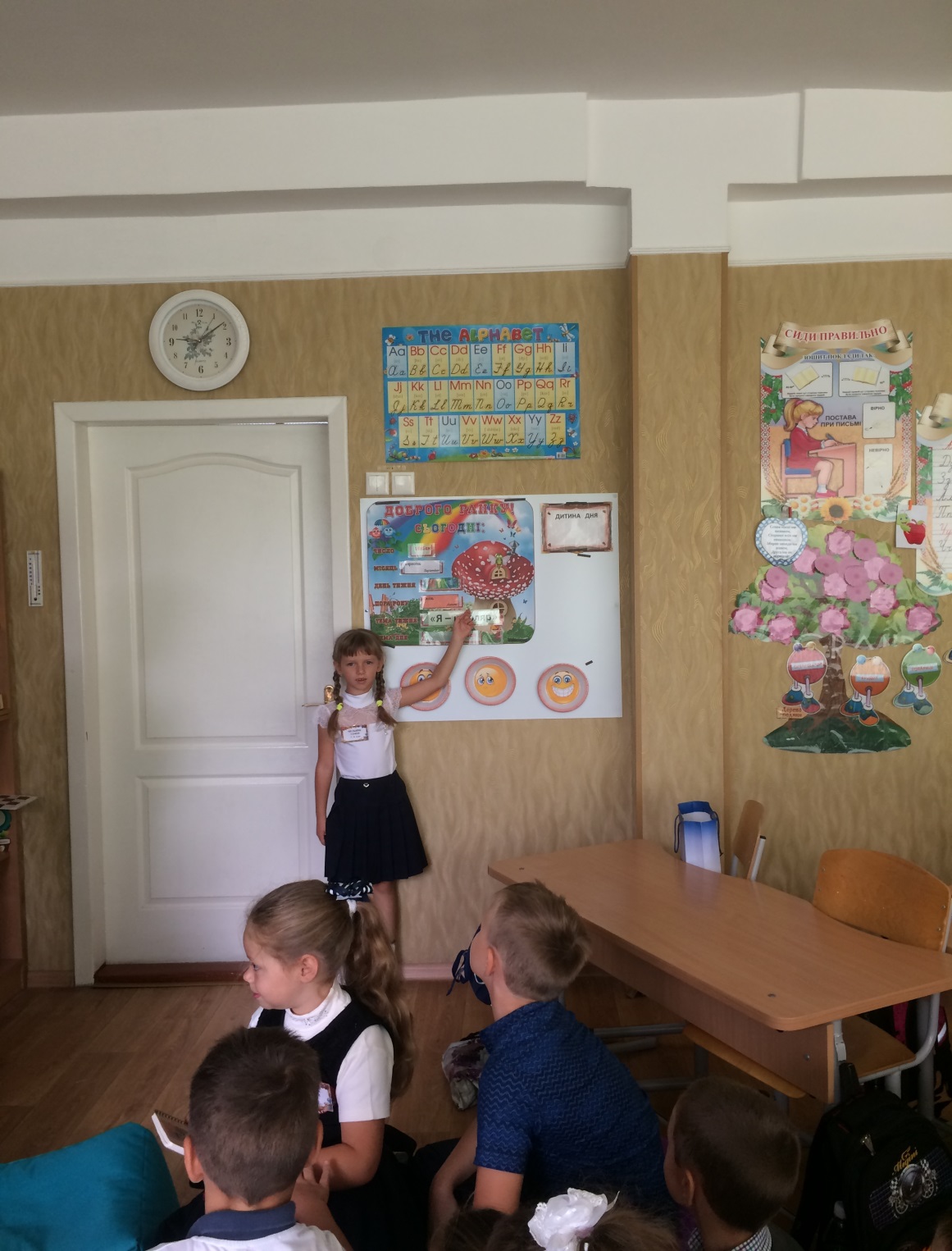 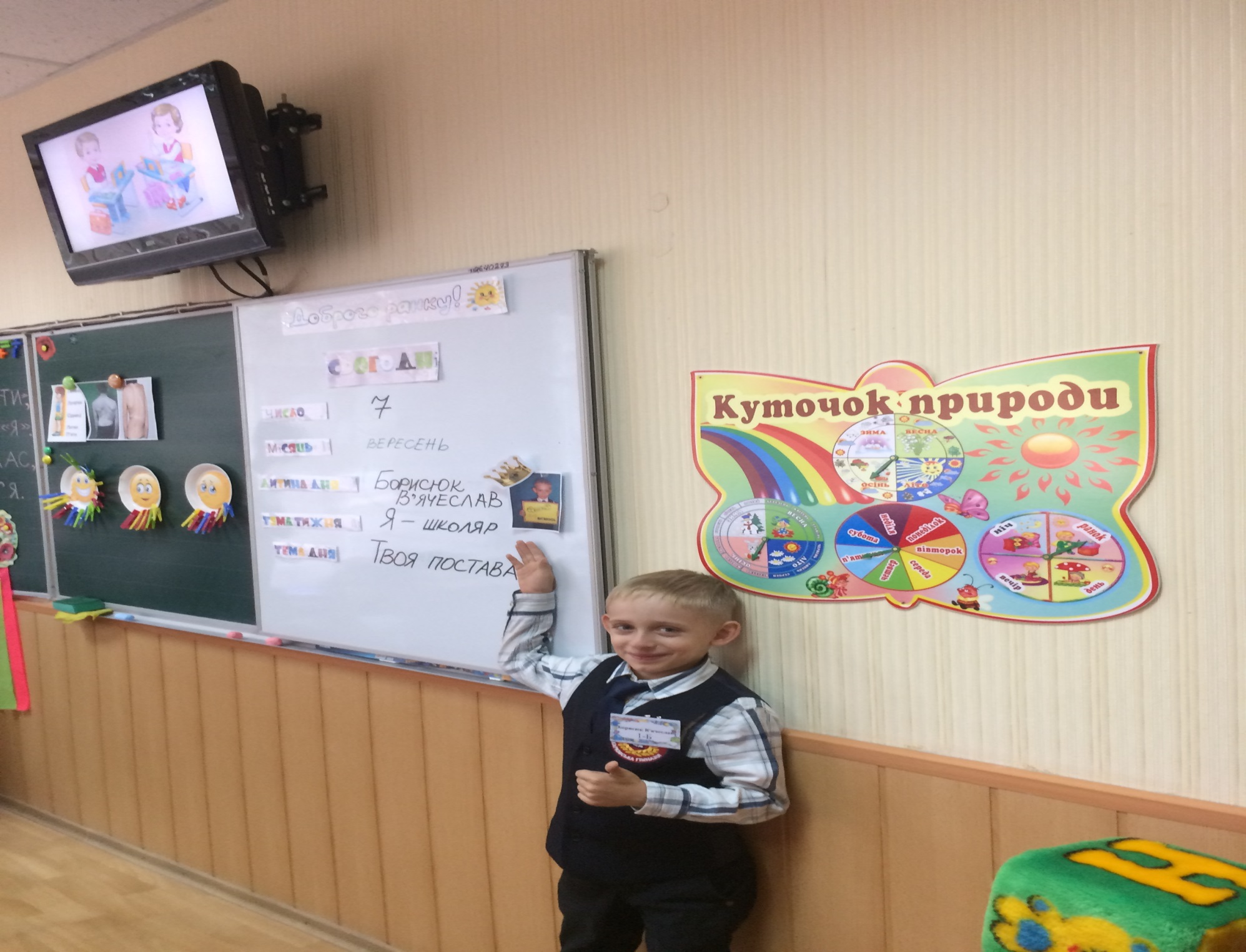 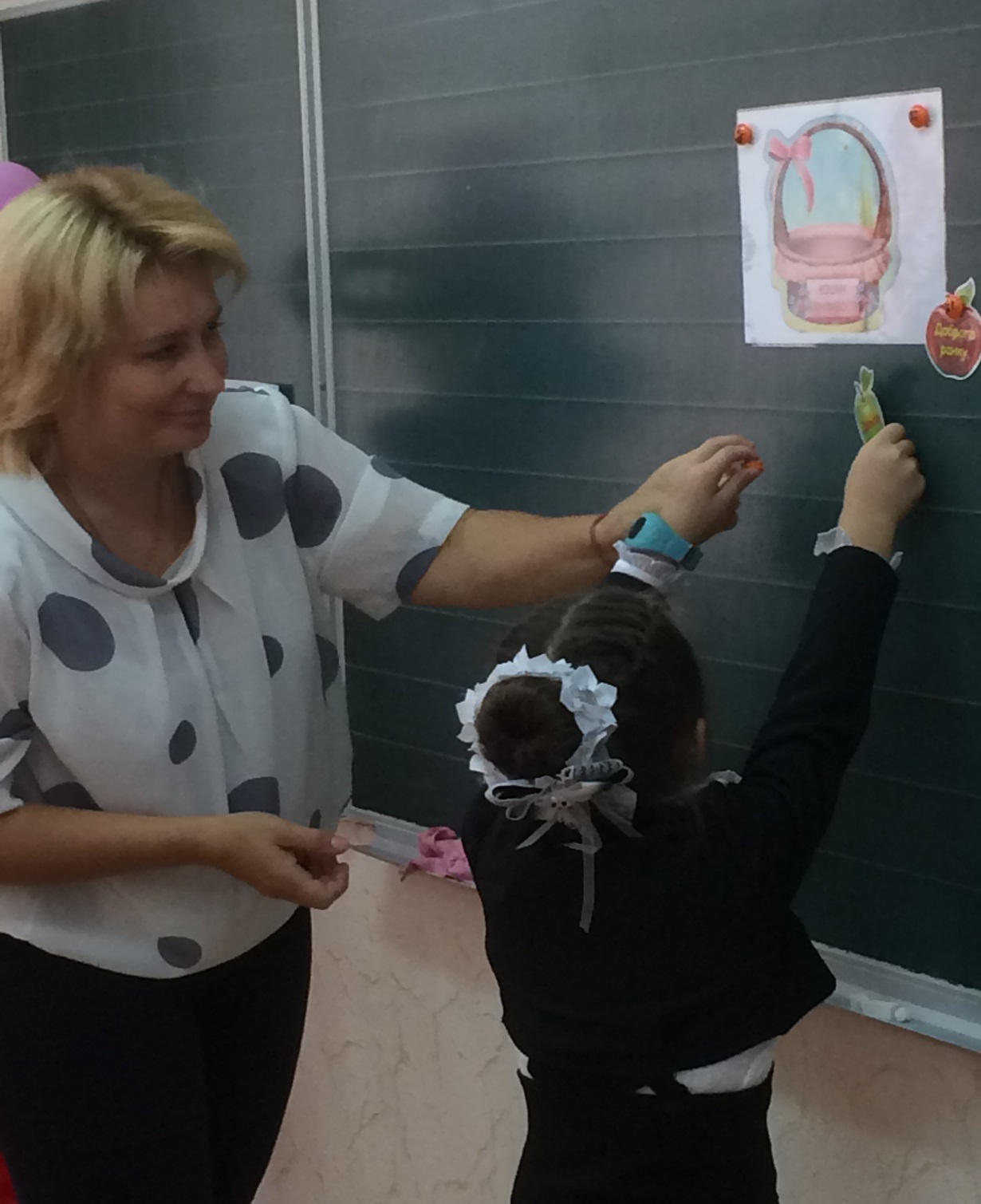 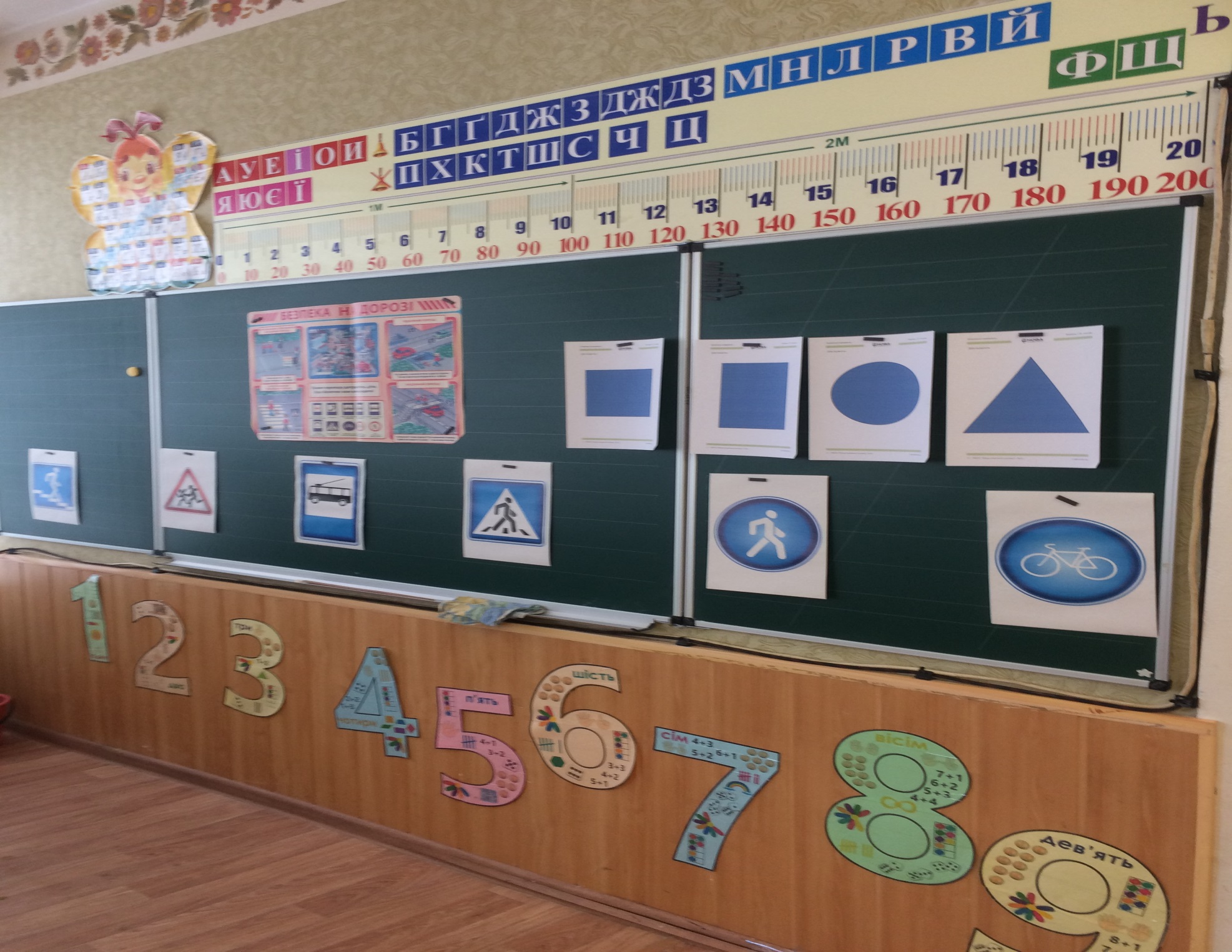 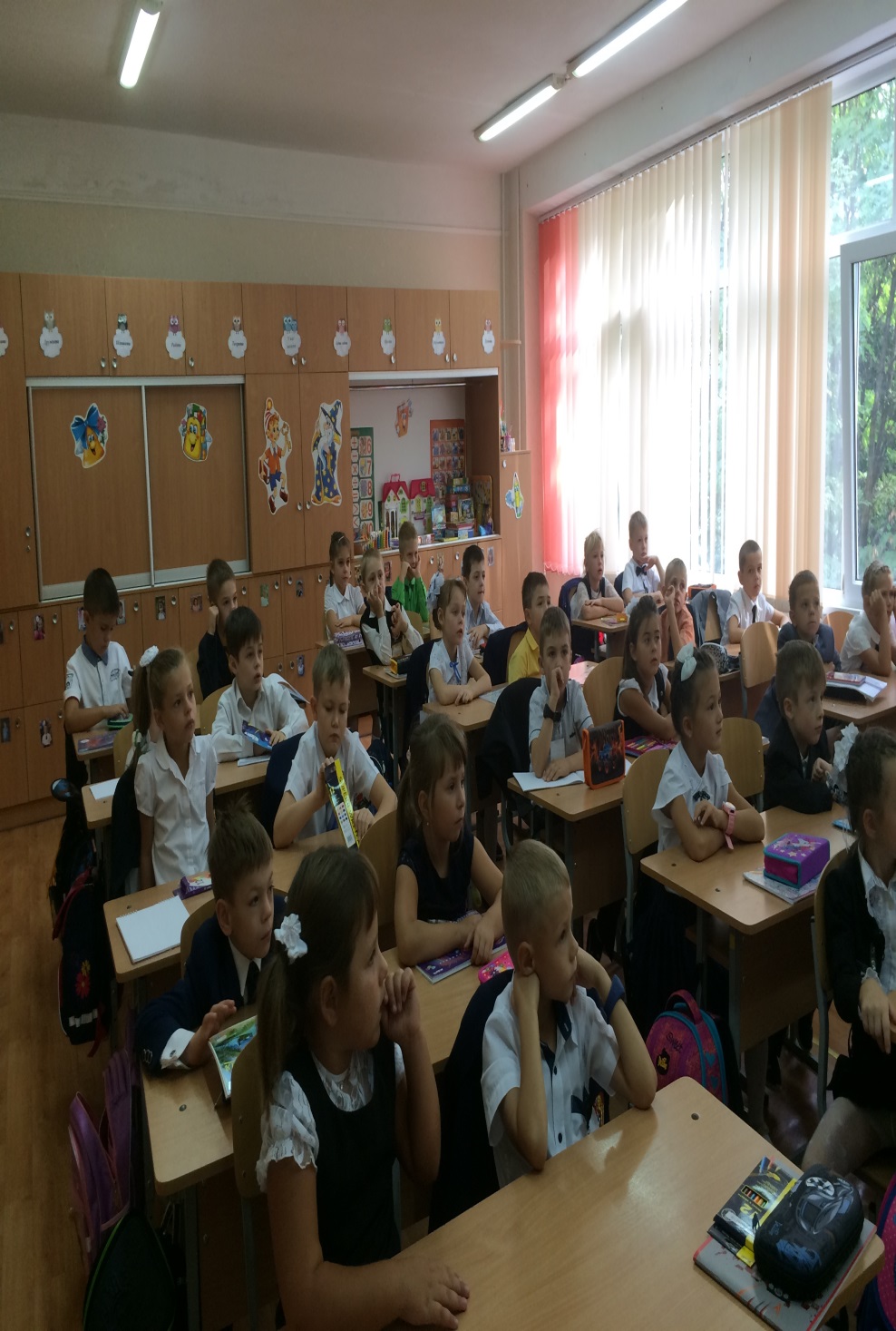 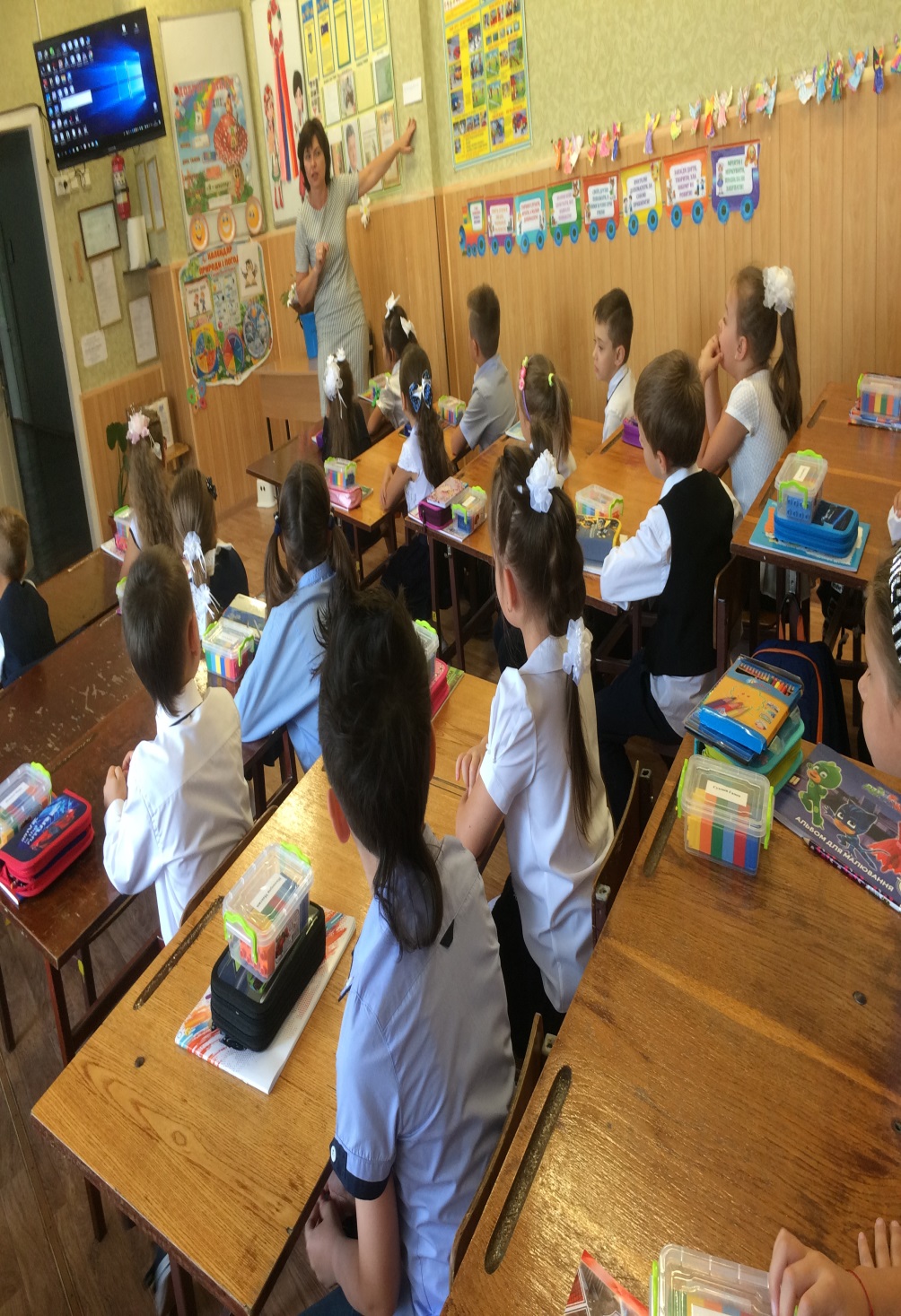 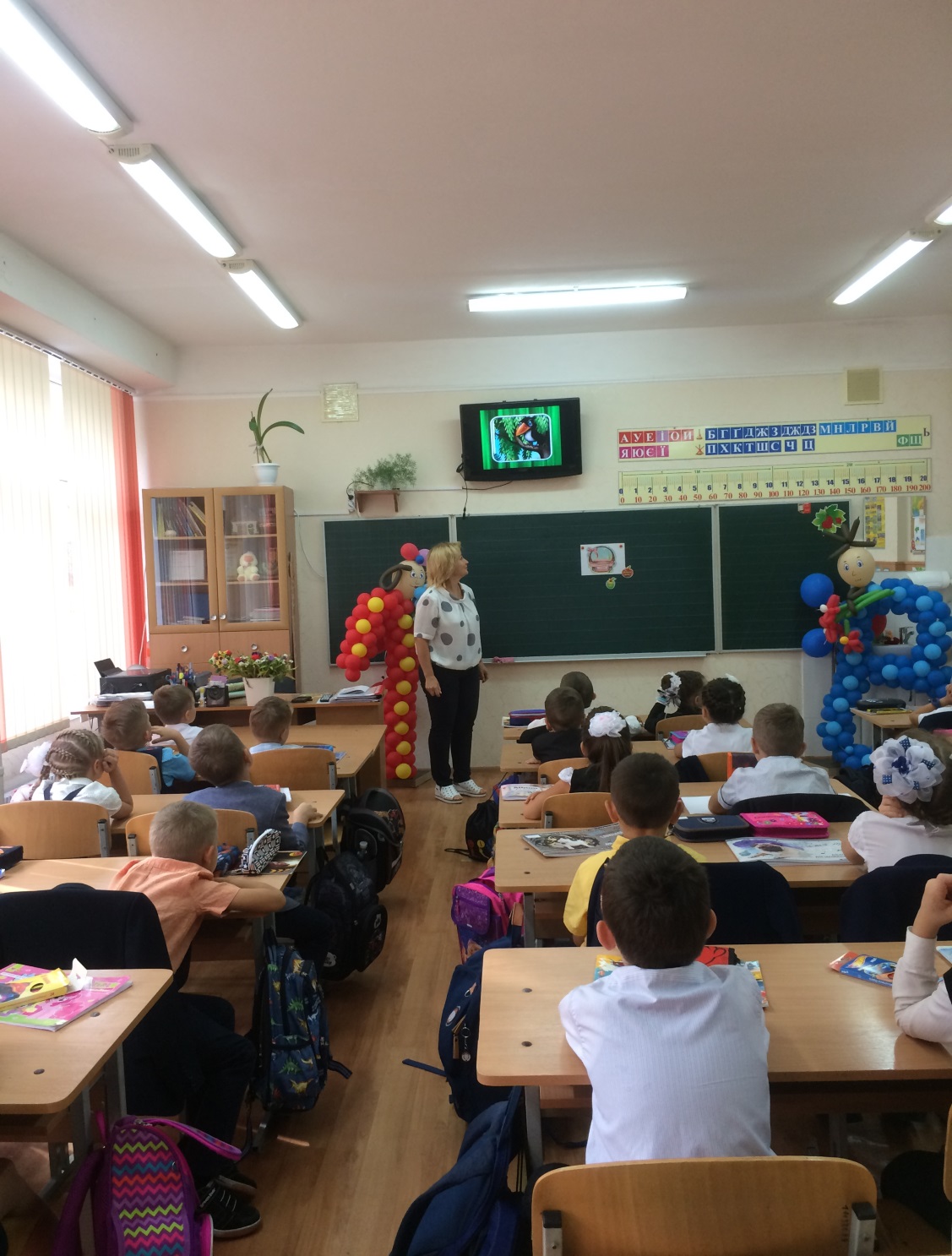 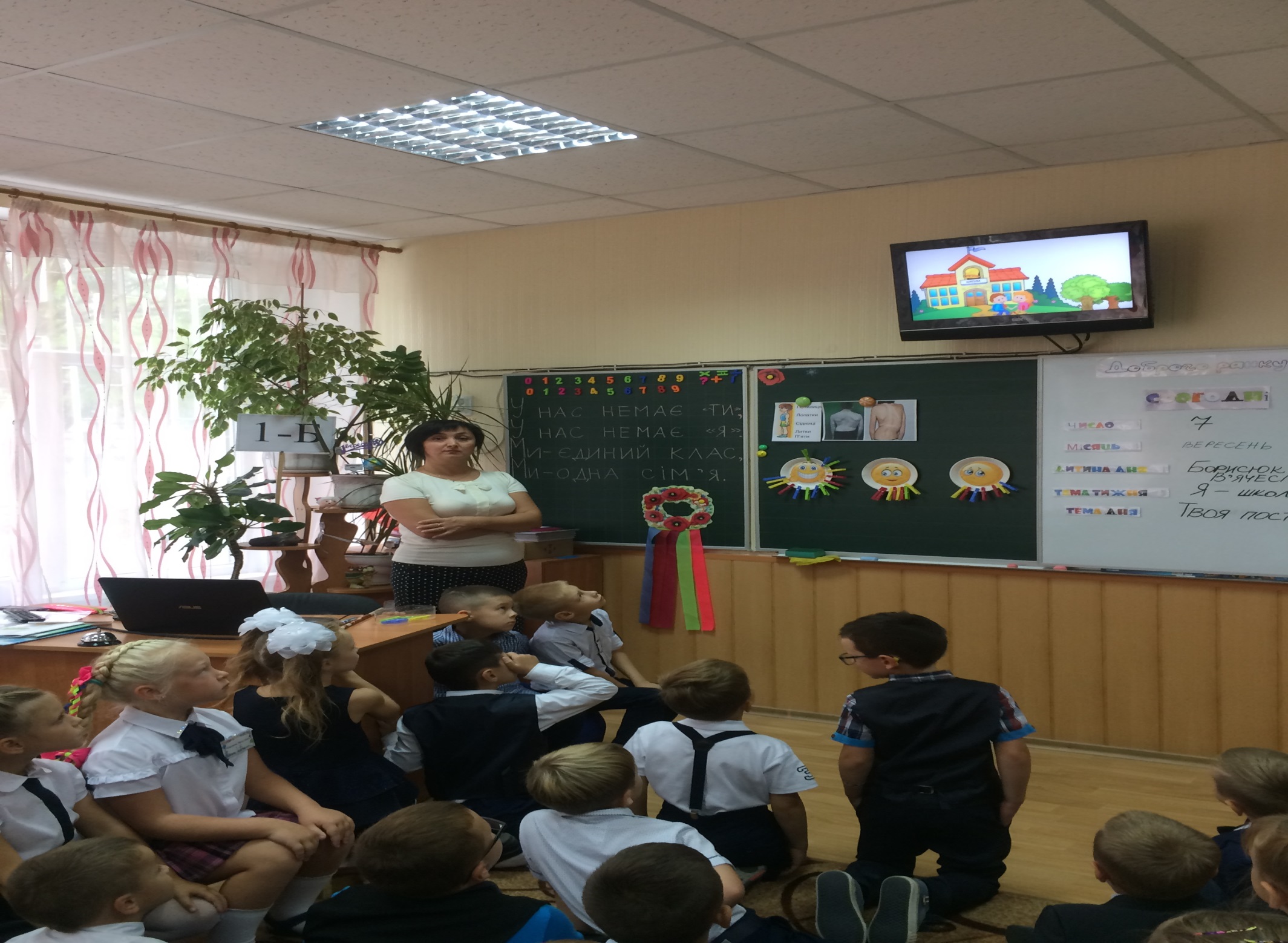 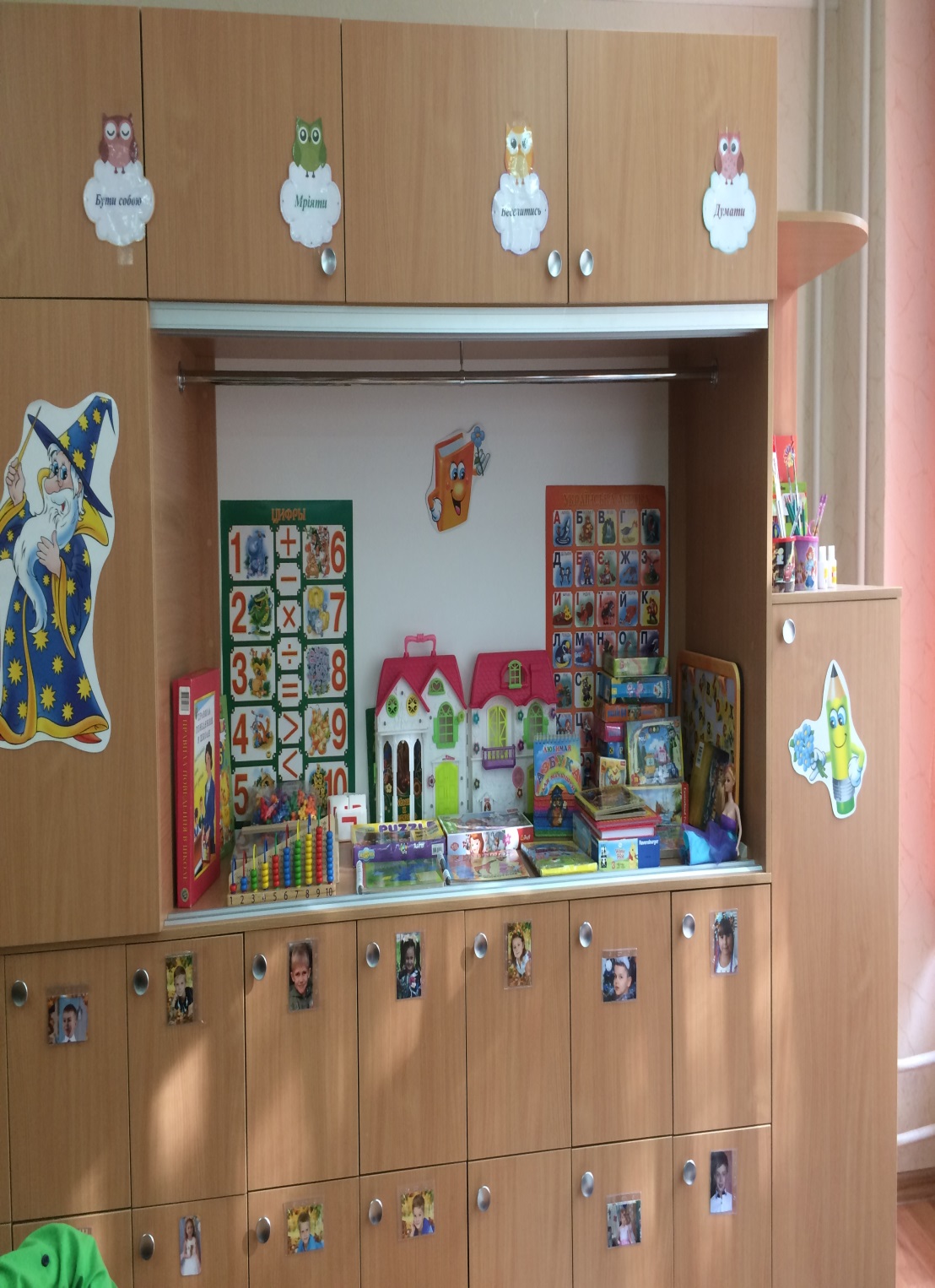 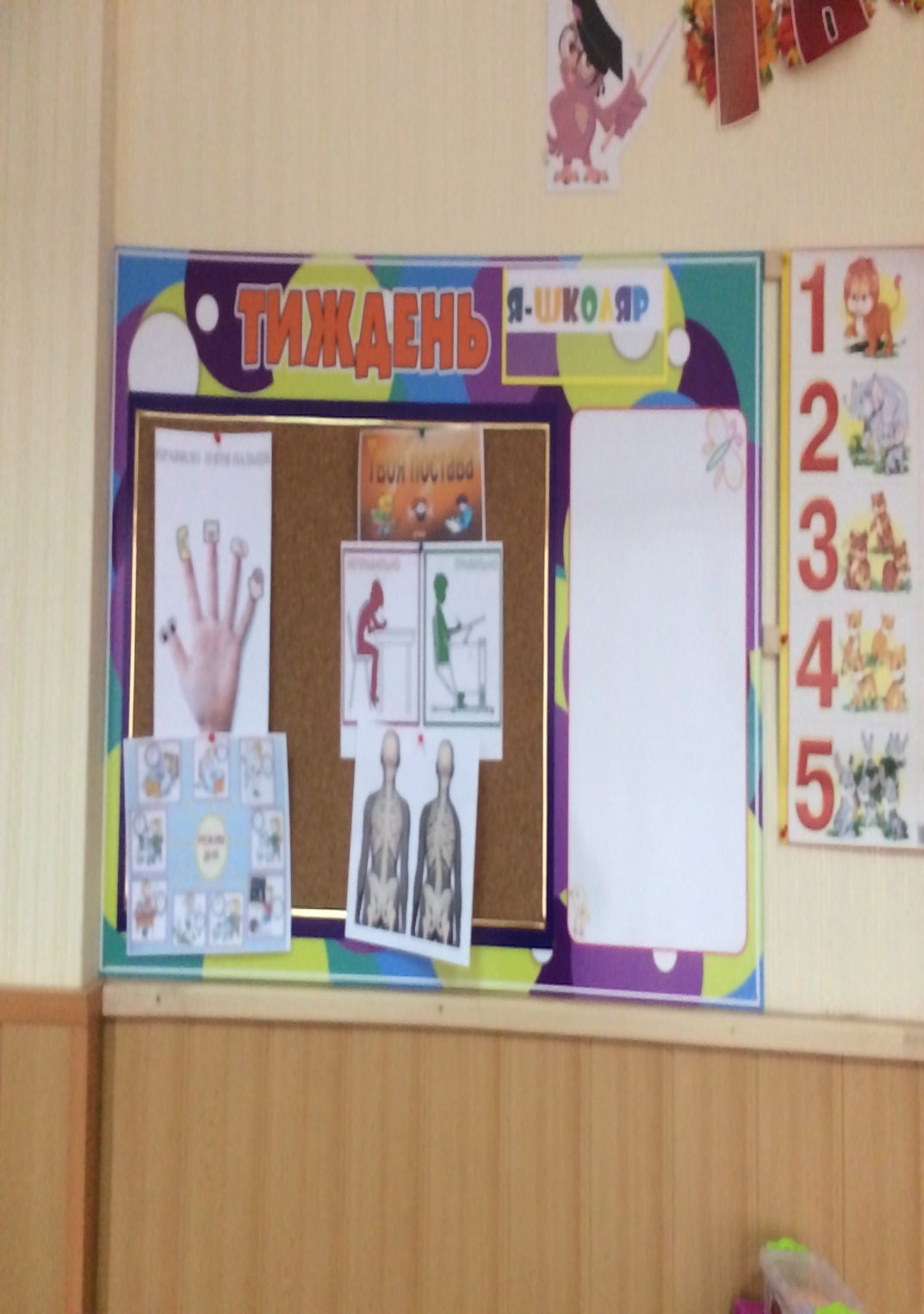 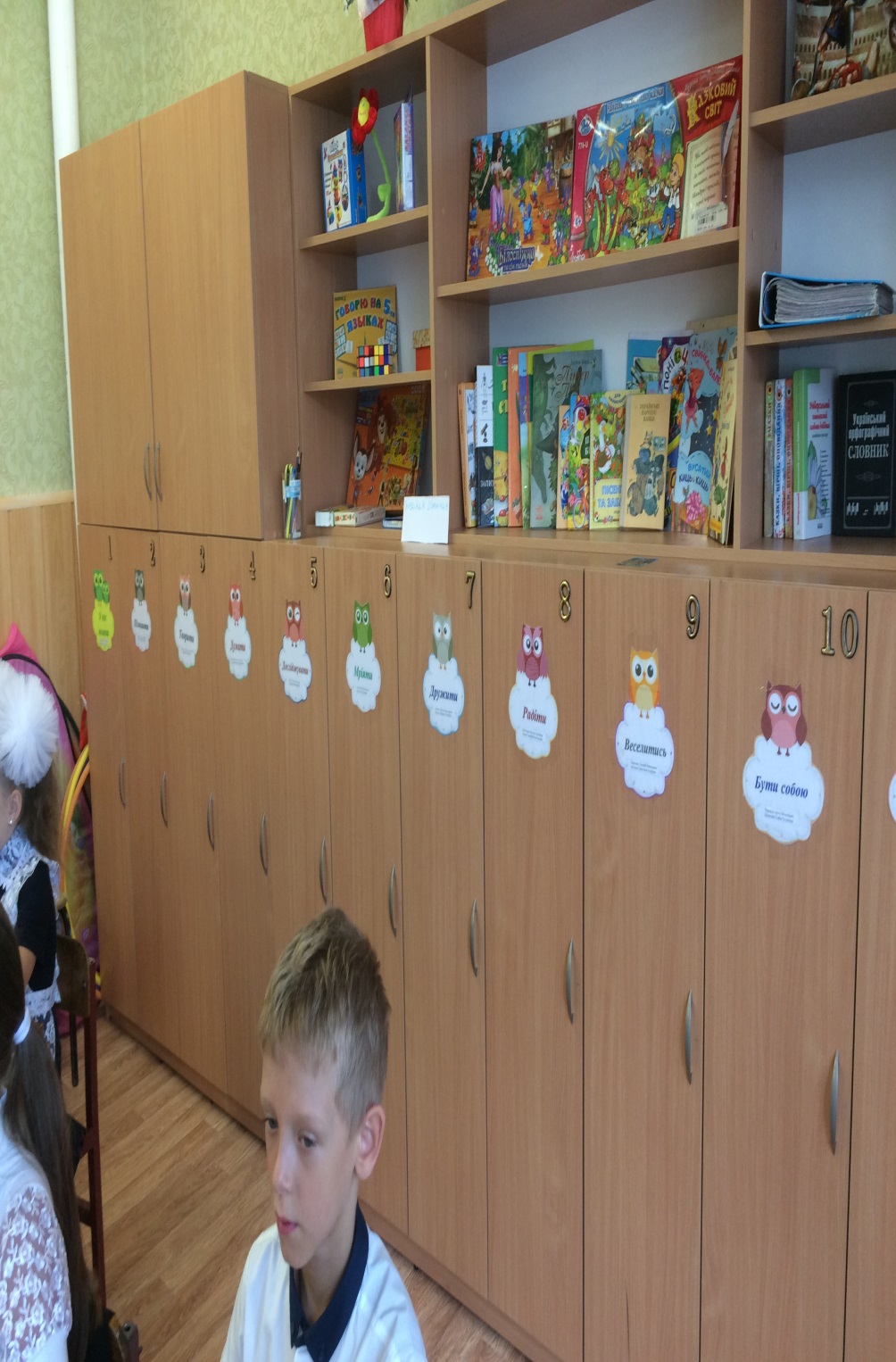 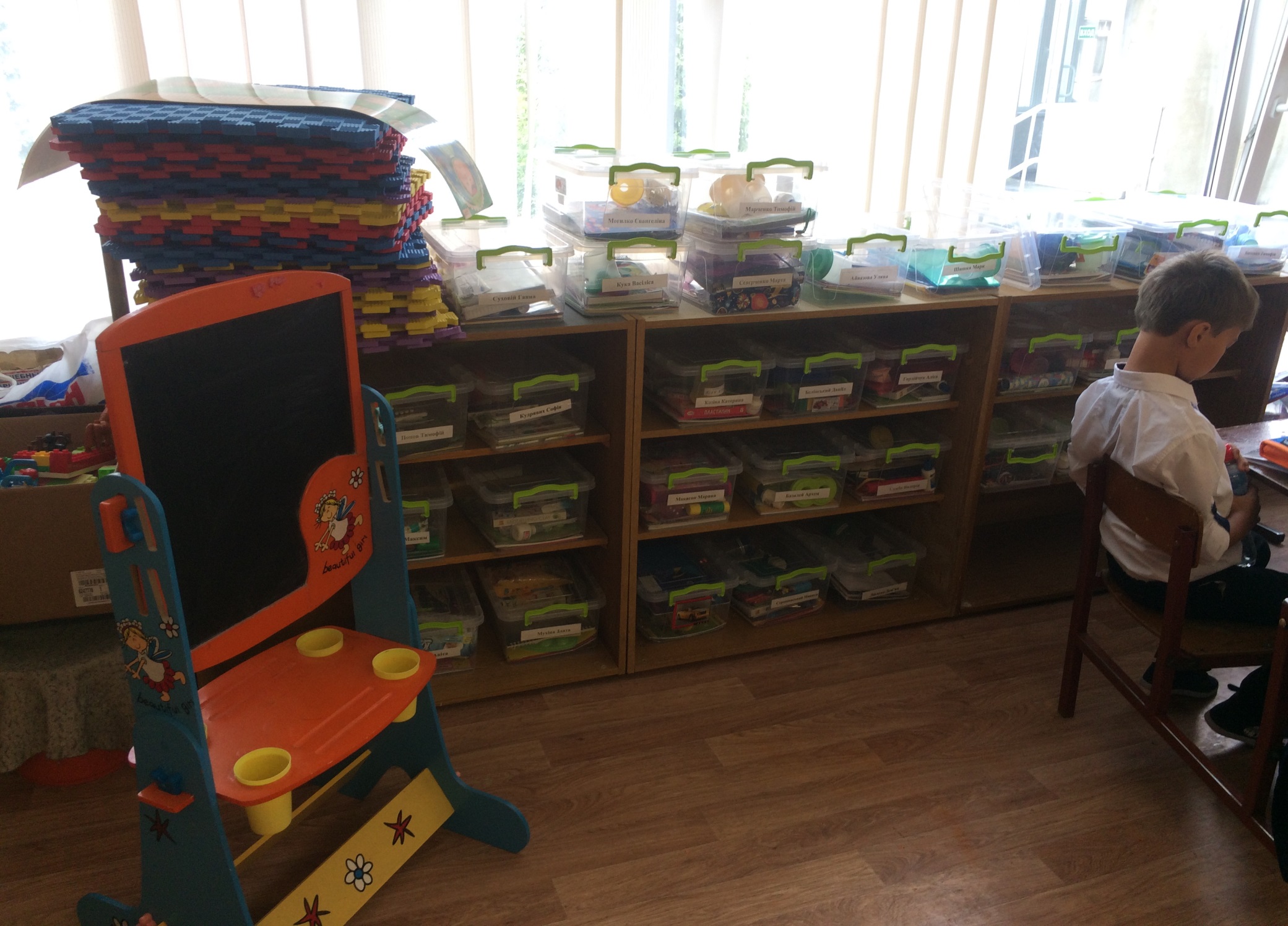 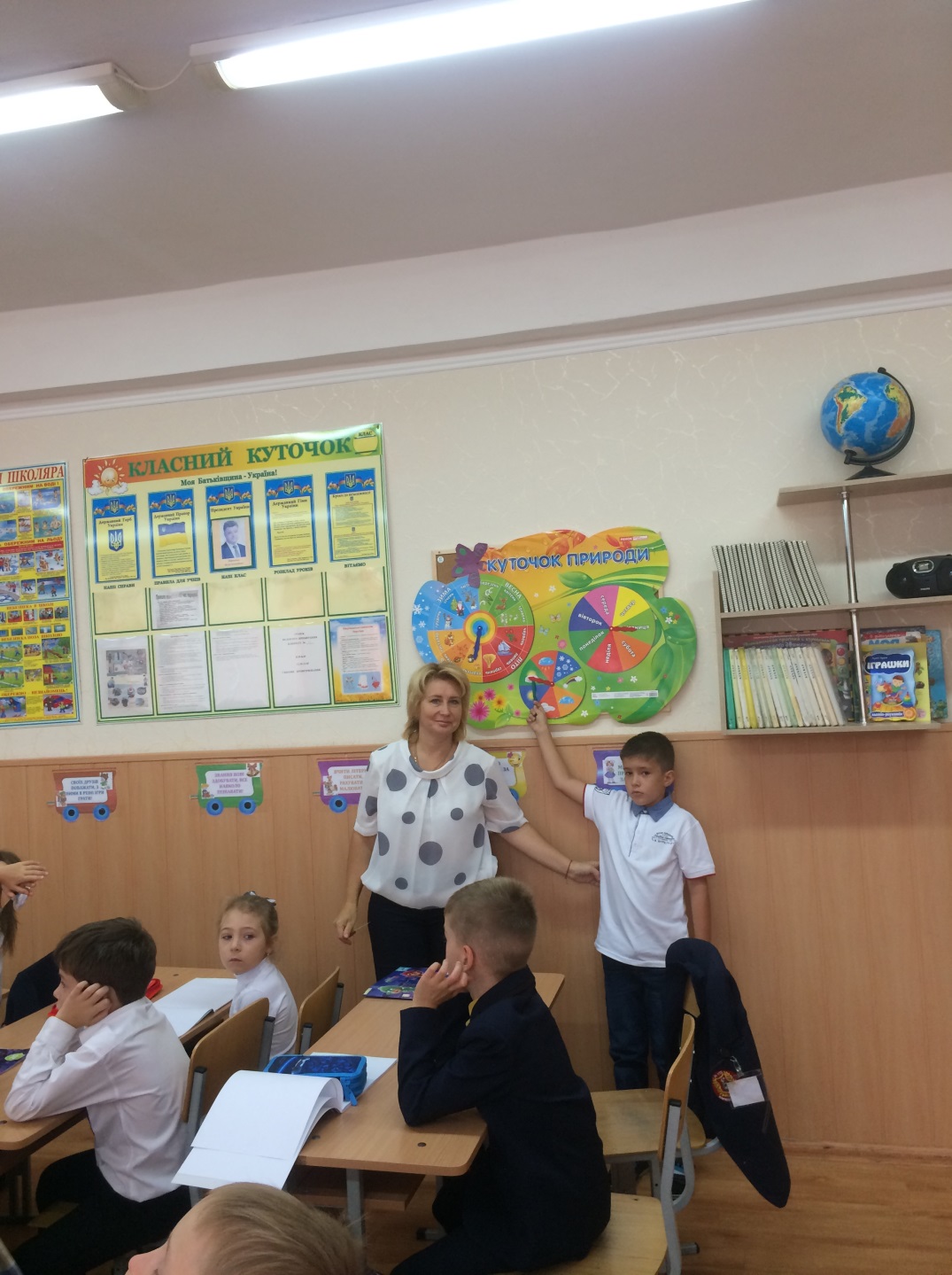 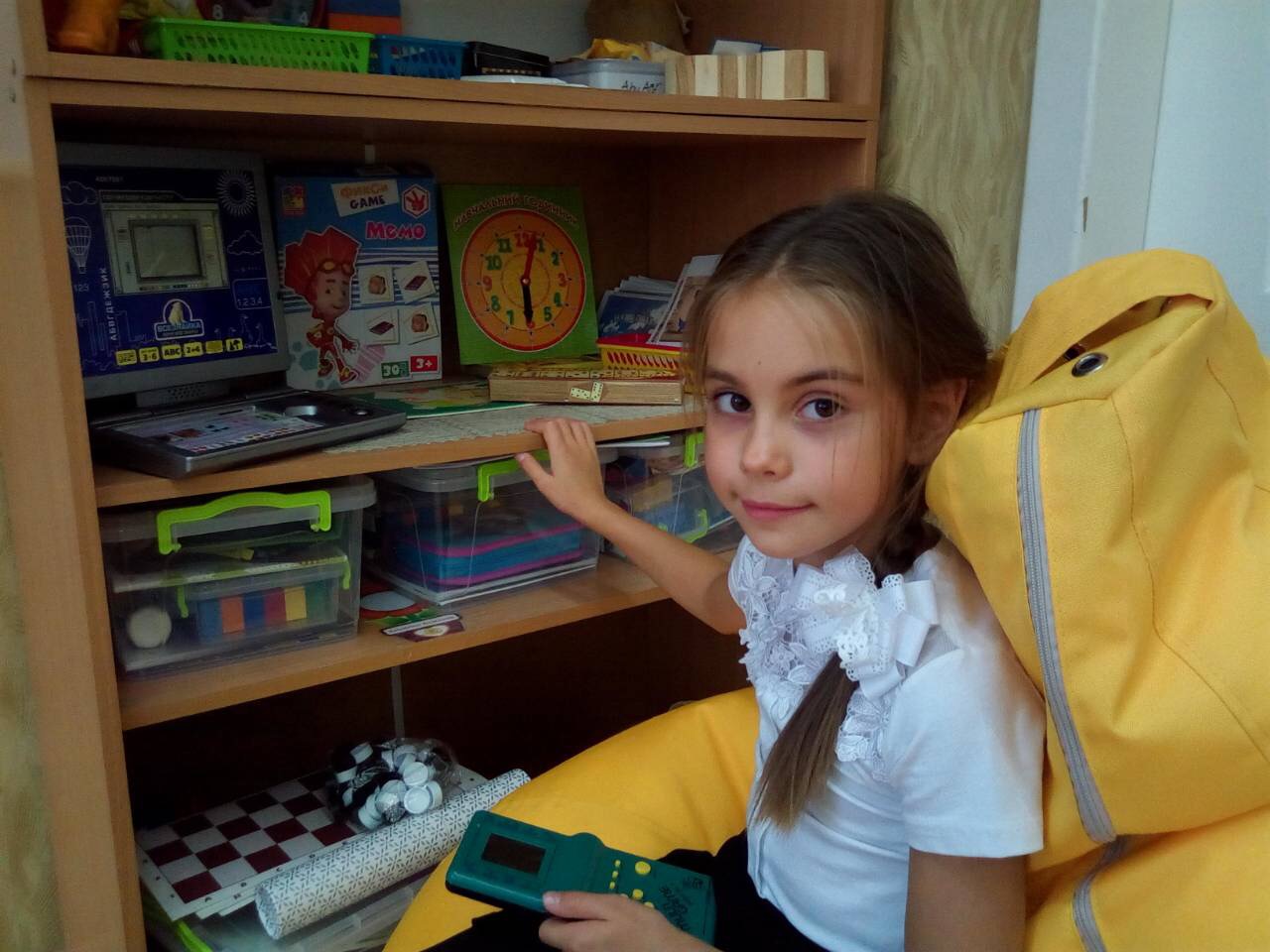 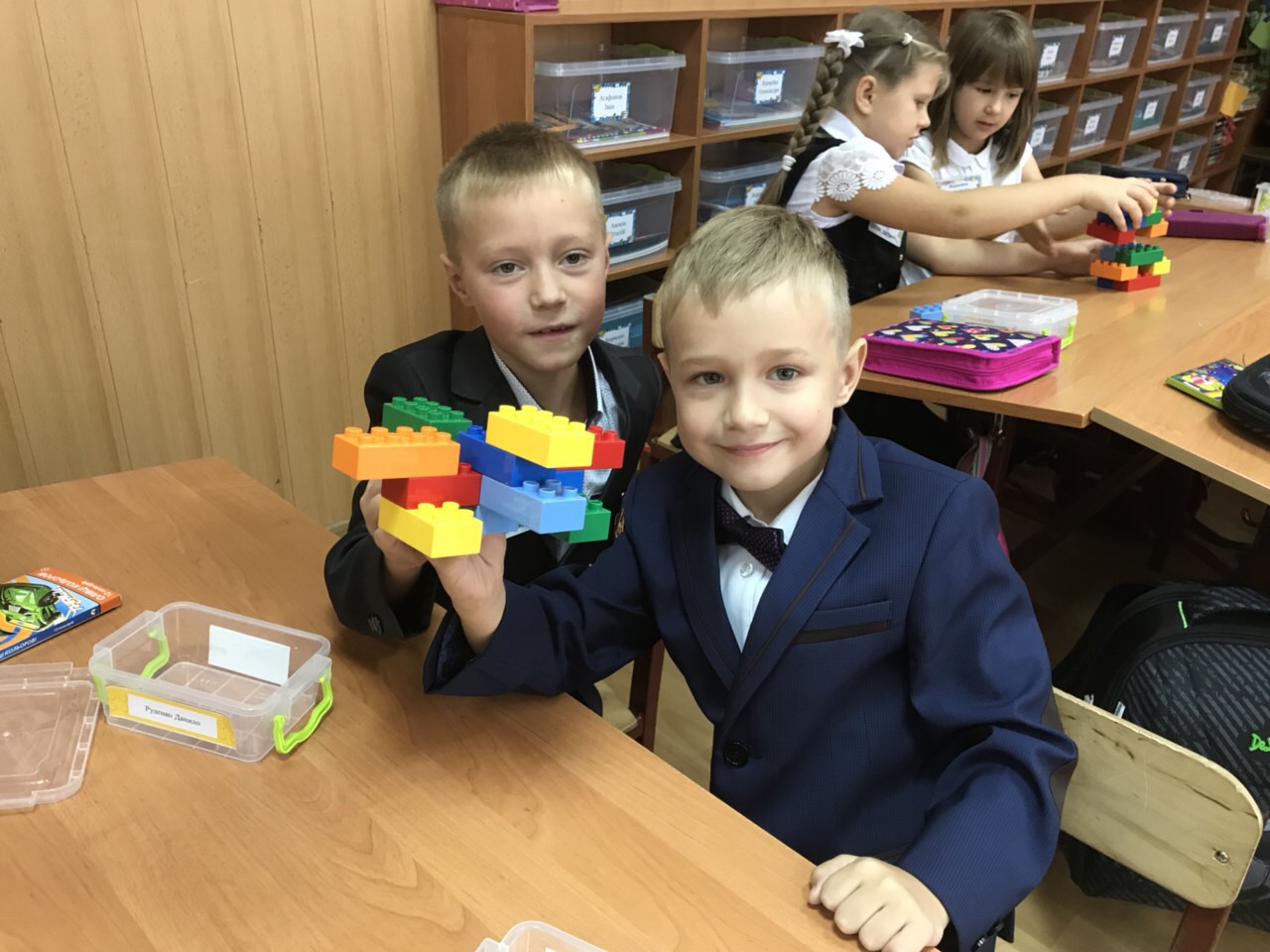 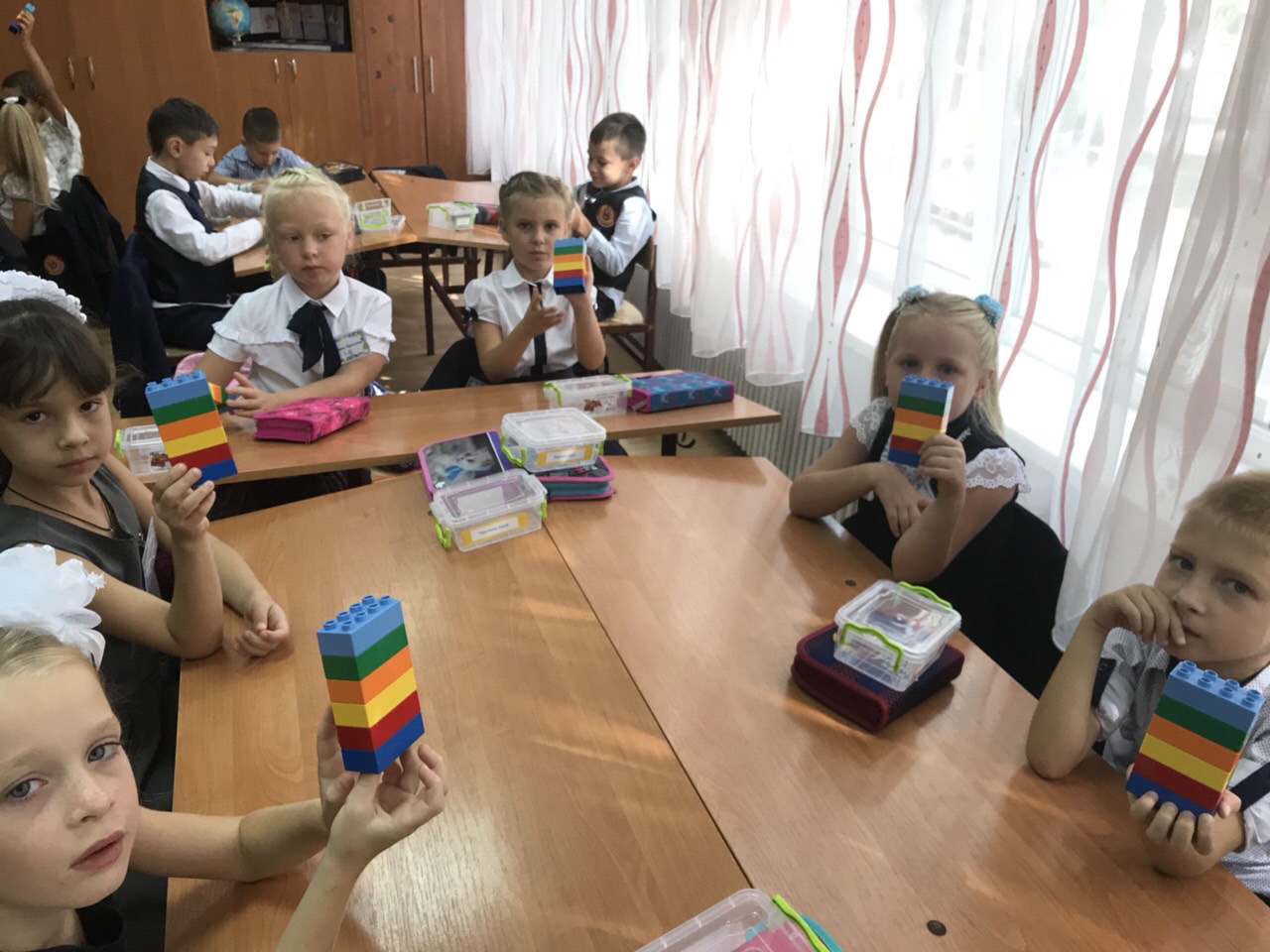 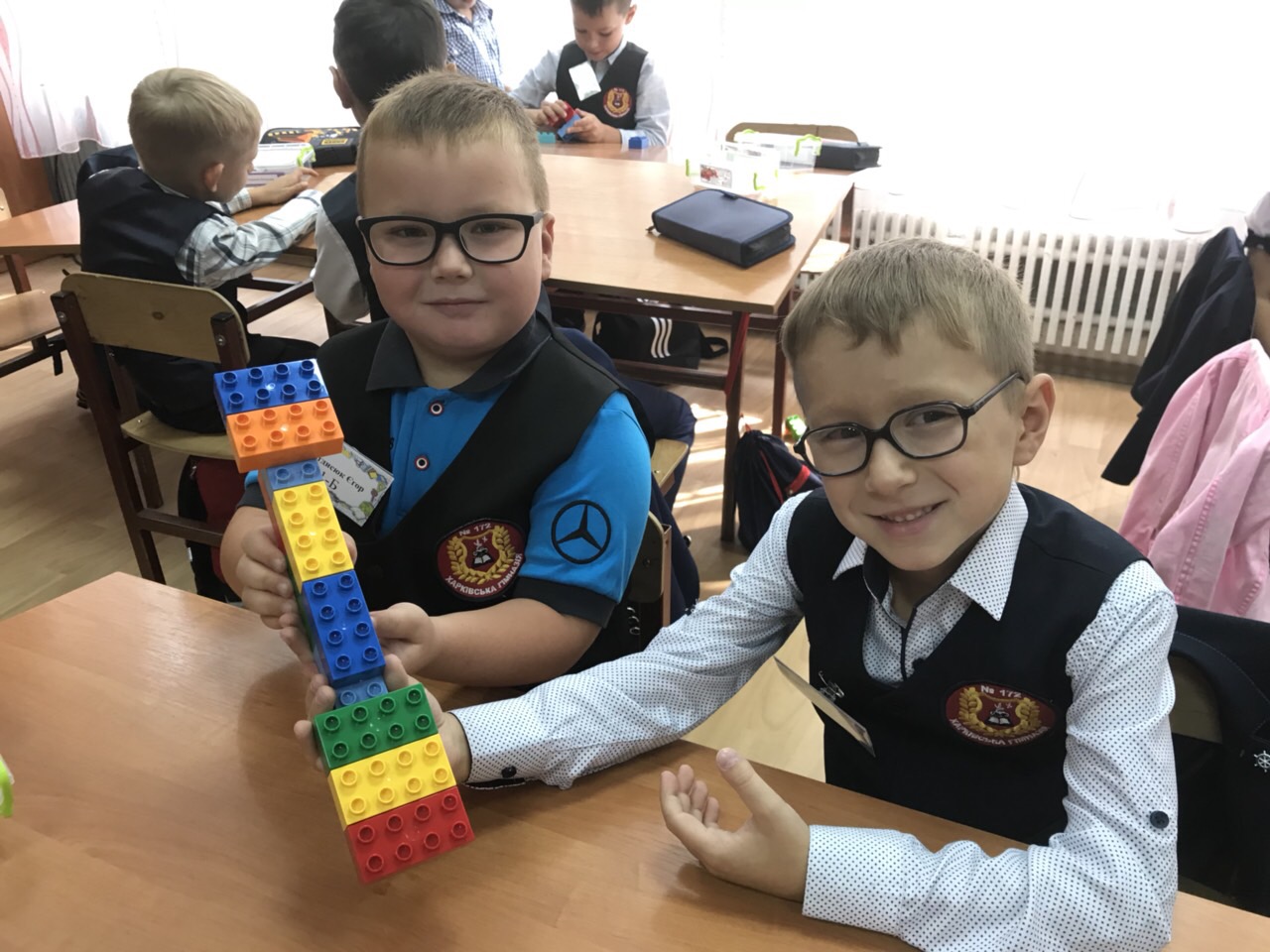 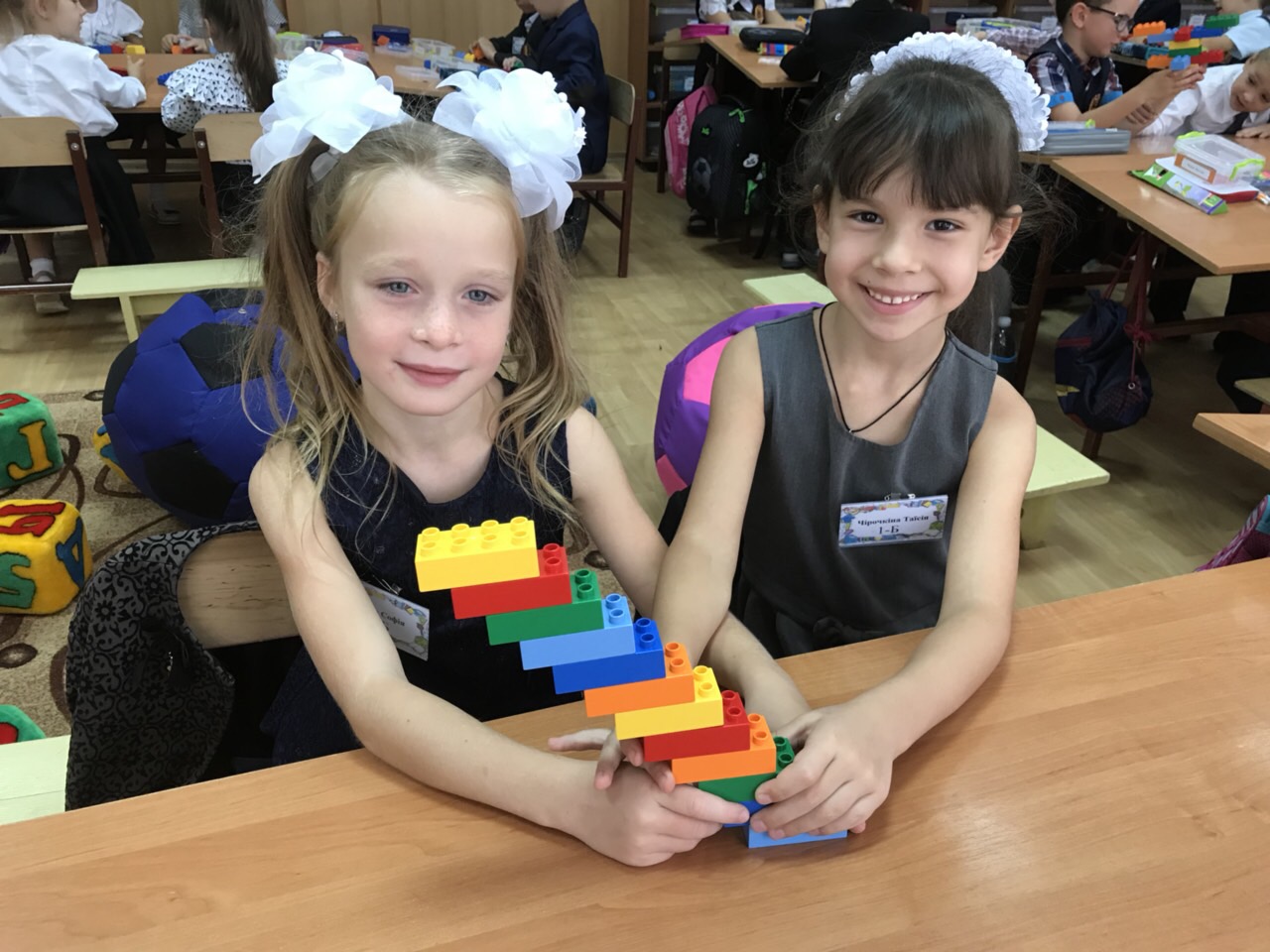 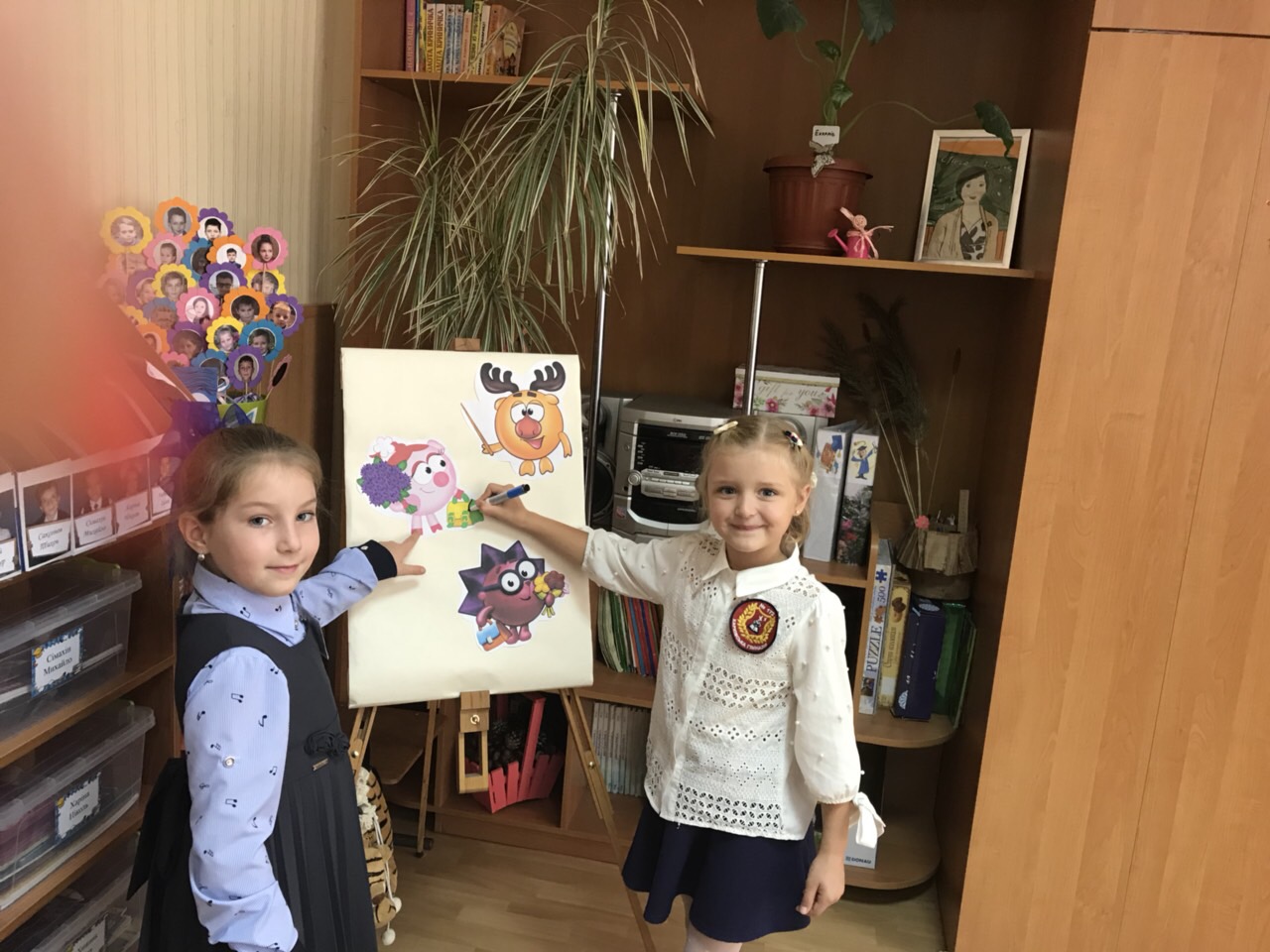 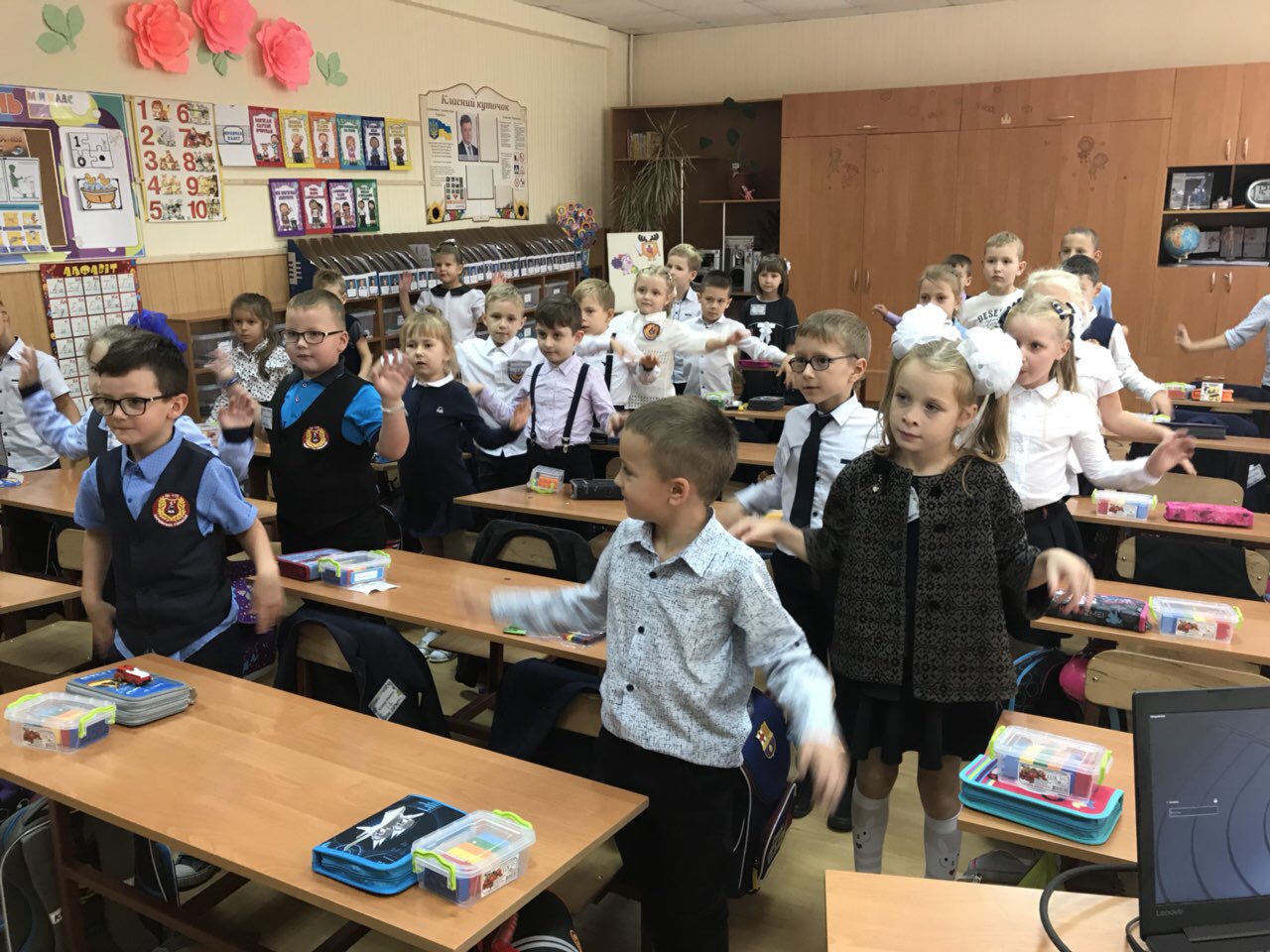 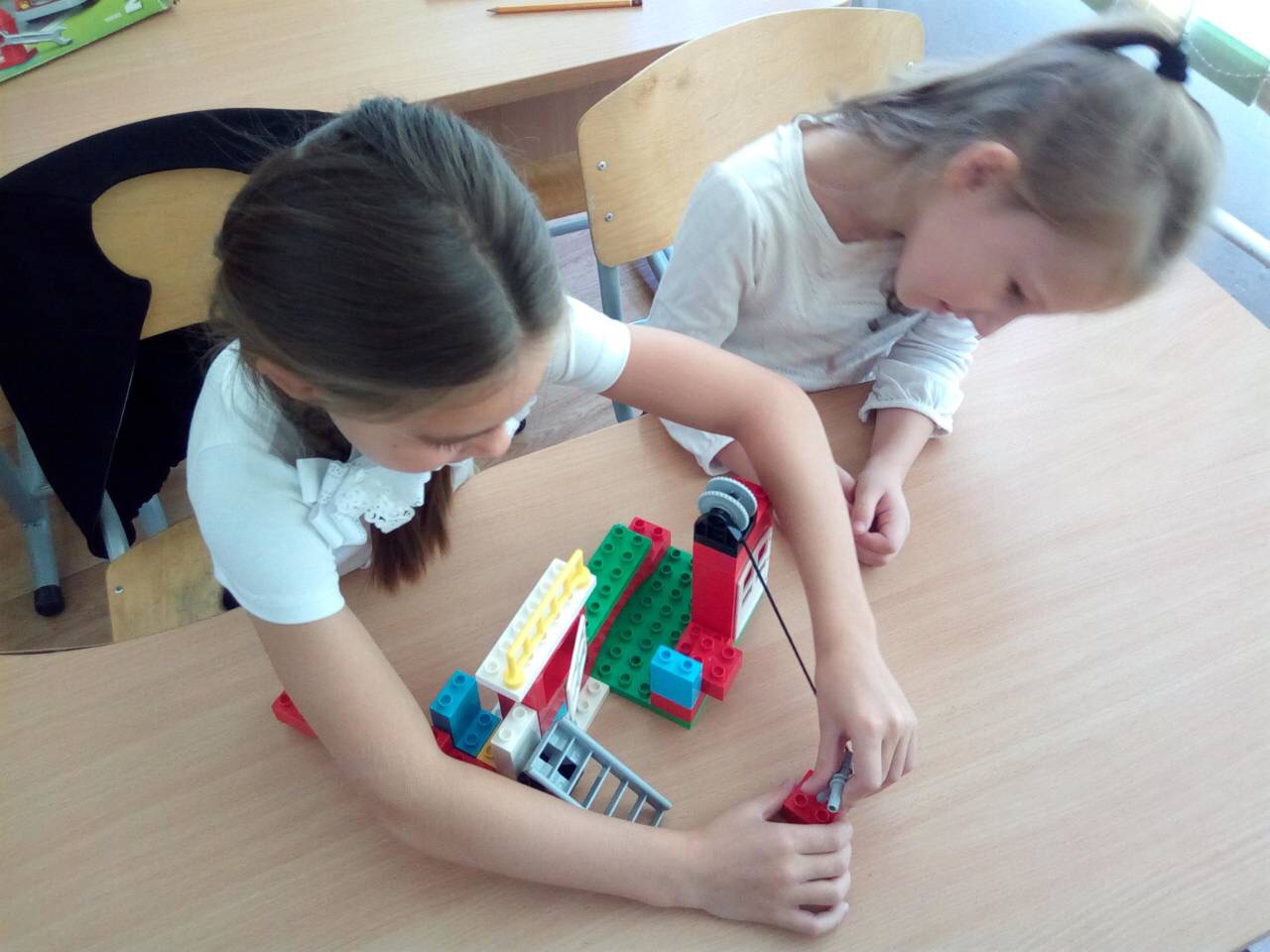 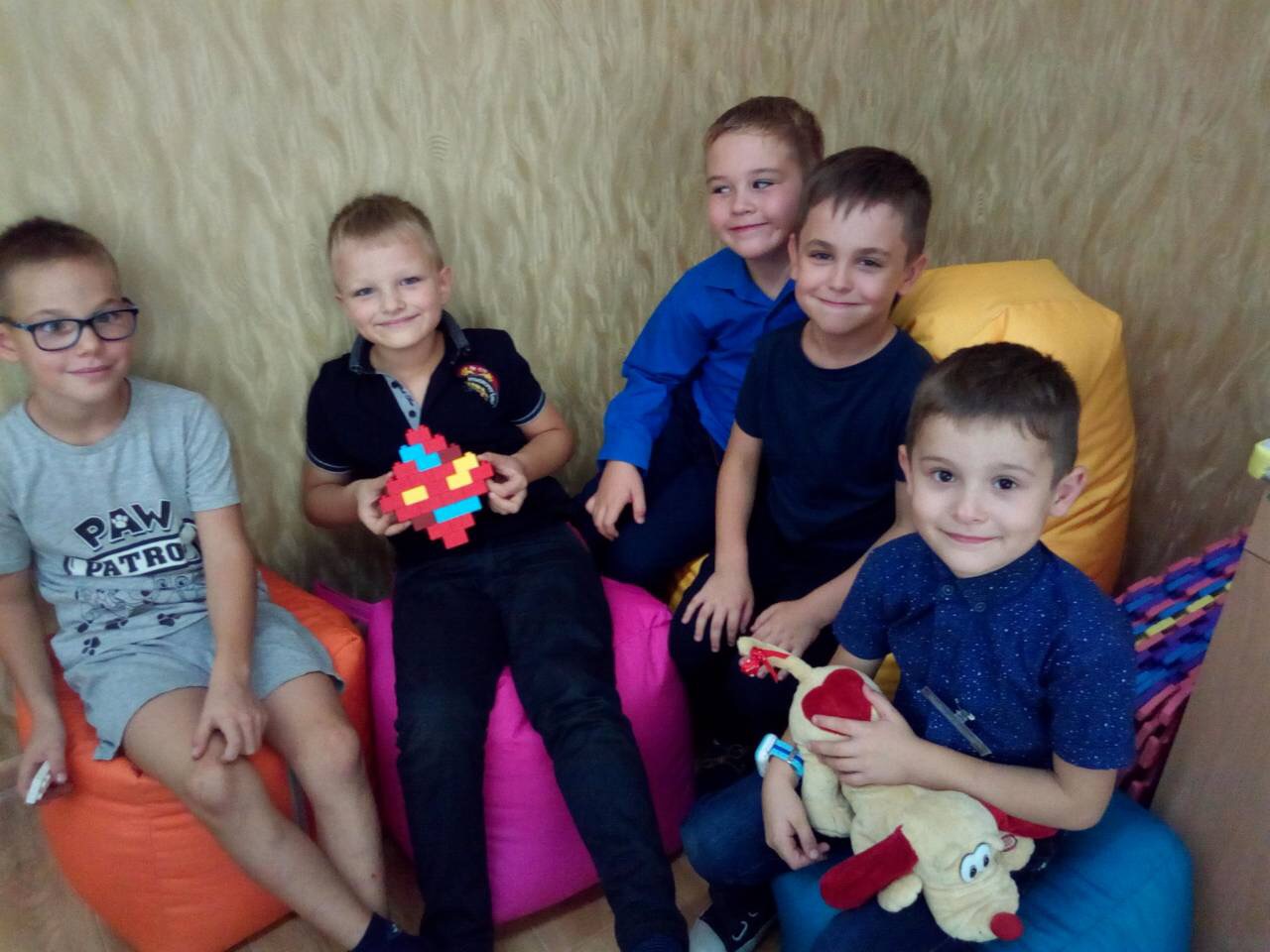 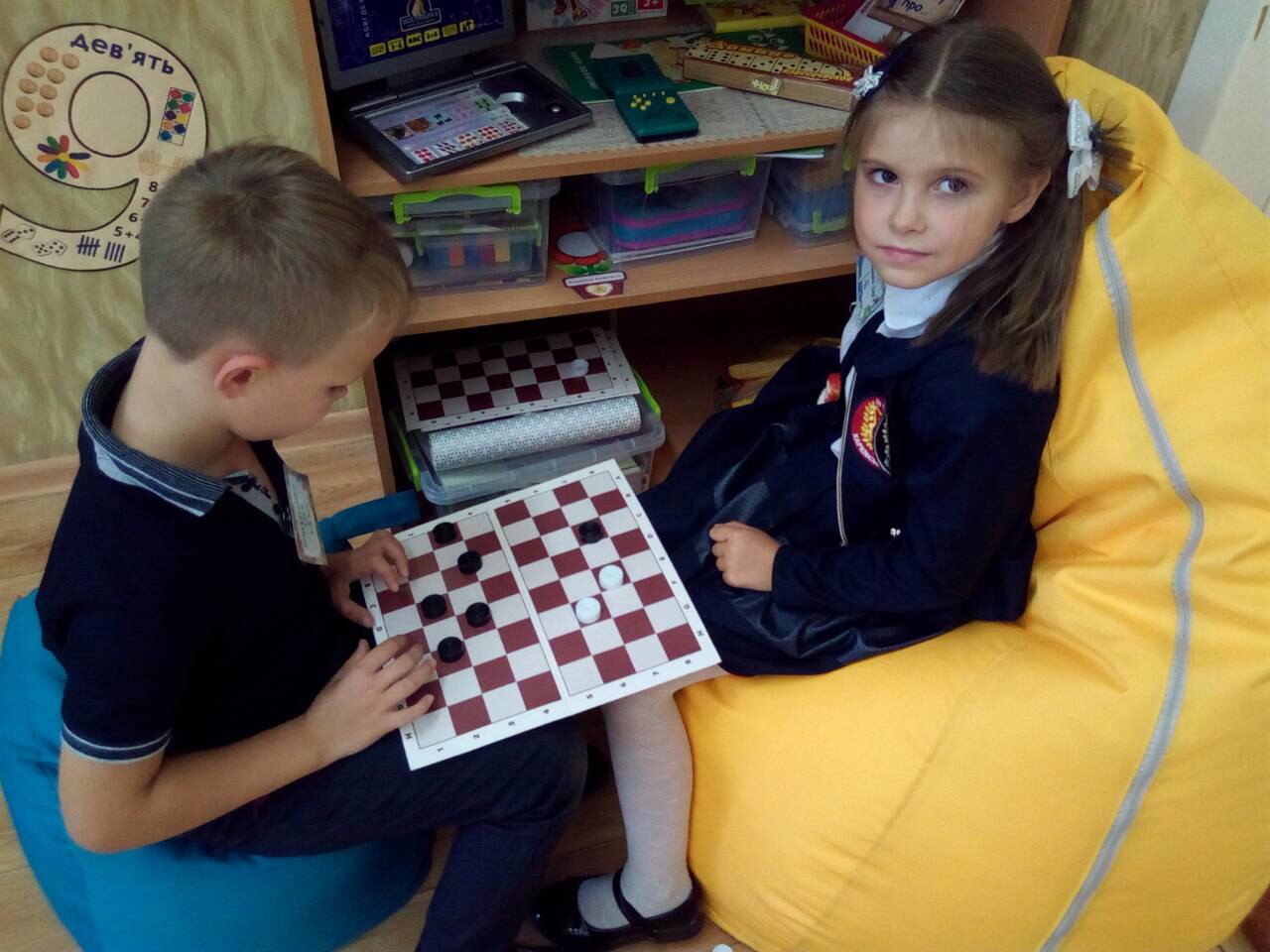 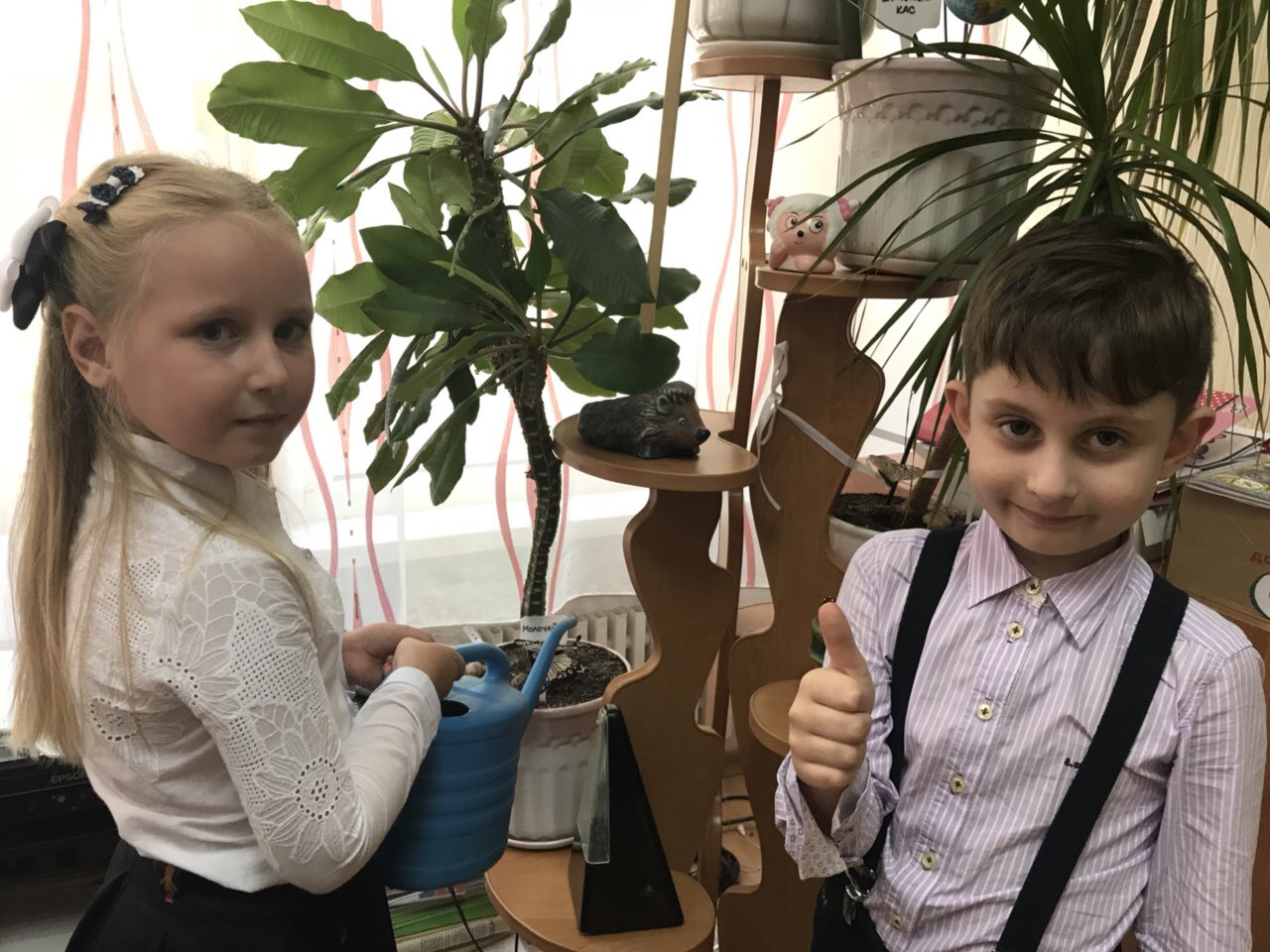 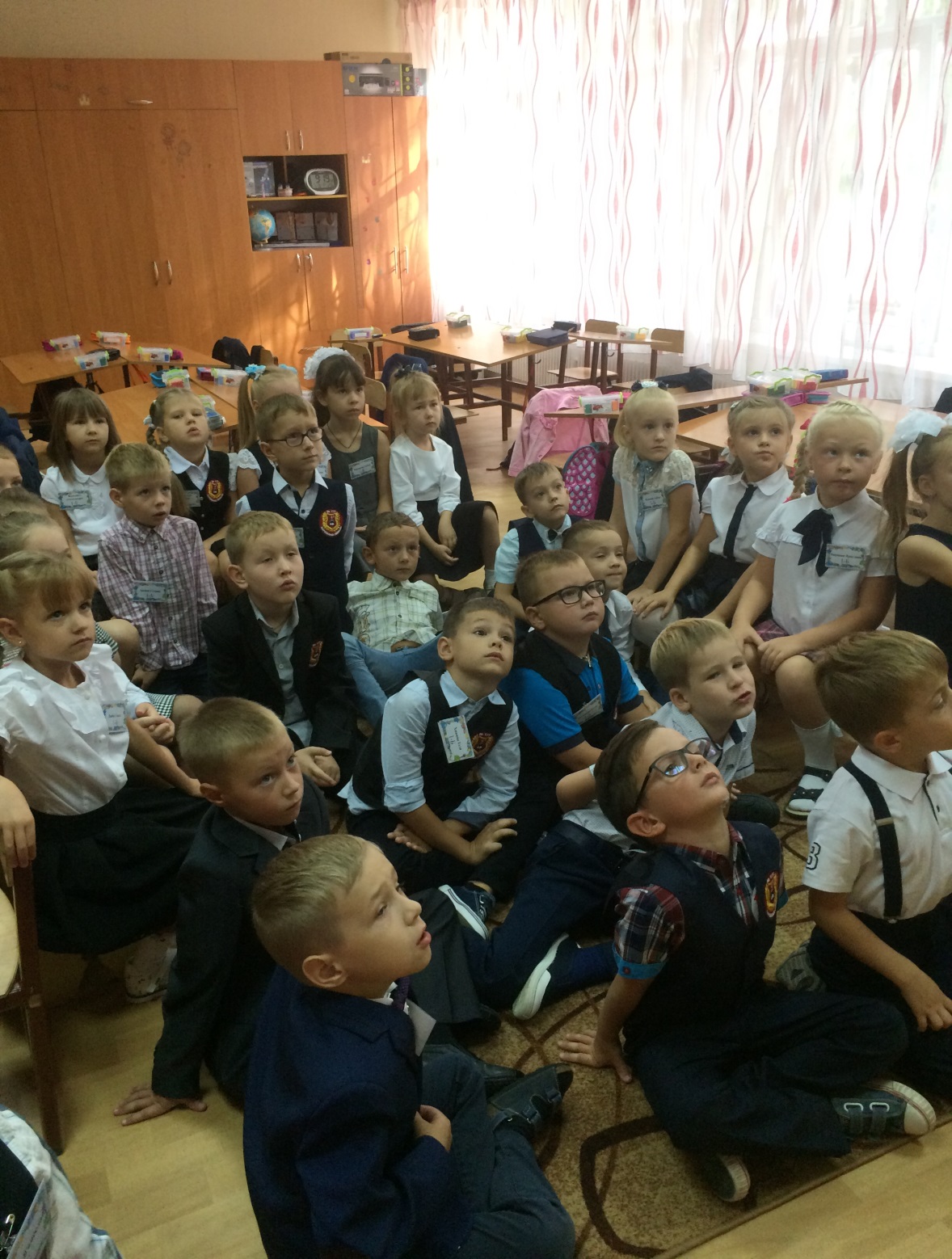